Organismo Andino de Salud 
 Convenio Hipólito Unanue
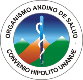 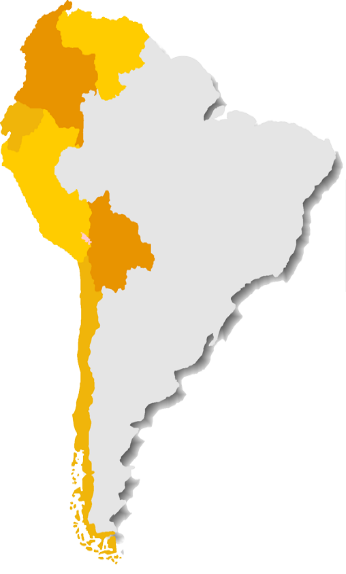 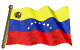 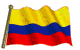 SITUACIÓN ACTUAL DE LA PANDEMIA COVID-19 A NIVEL MUNDIAL Y EN LOS PAÍSES ANDINOS  


Luis Beingolea More
Bertha Luz Pineda Restrepo
 

Lima,  07 de junio de 2021
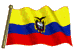 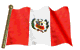 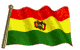 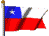 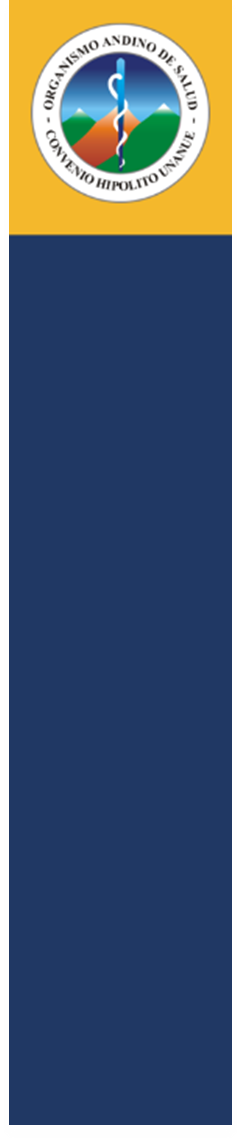 Distribución de casos confirmados, fallecidos y letalidad por COVID-19 en regiones del mundo. 07-06-2021 07:01
América, tiene el 40 %  de casos confirmados (69,671,698  /174,095,203) y el 49 %  (1,819,677/3,745,119) 
Europa (Francia y Rusia),  NA/CA/C (EEUU y México), Asia (India y Turquía), Suramérica (Brasil, Argentina), África (Sudáfrica y Marruecos), Oceanía (Australia y Polinesia Francesa).
https://www.worldometers.info/coronavirus/
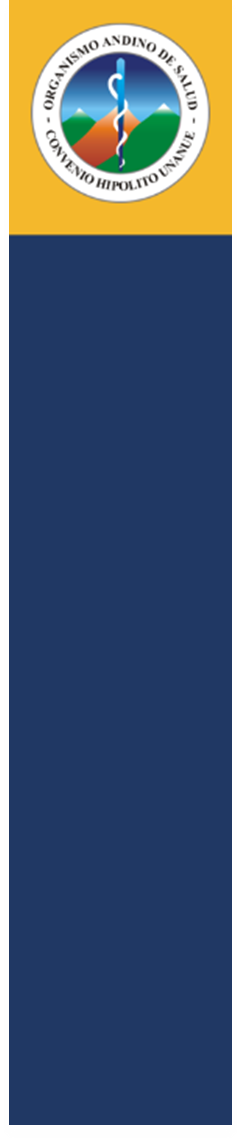 Casos nuevos confirmados en el mundo por millón de habitantes. 06-06-2021
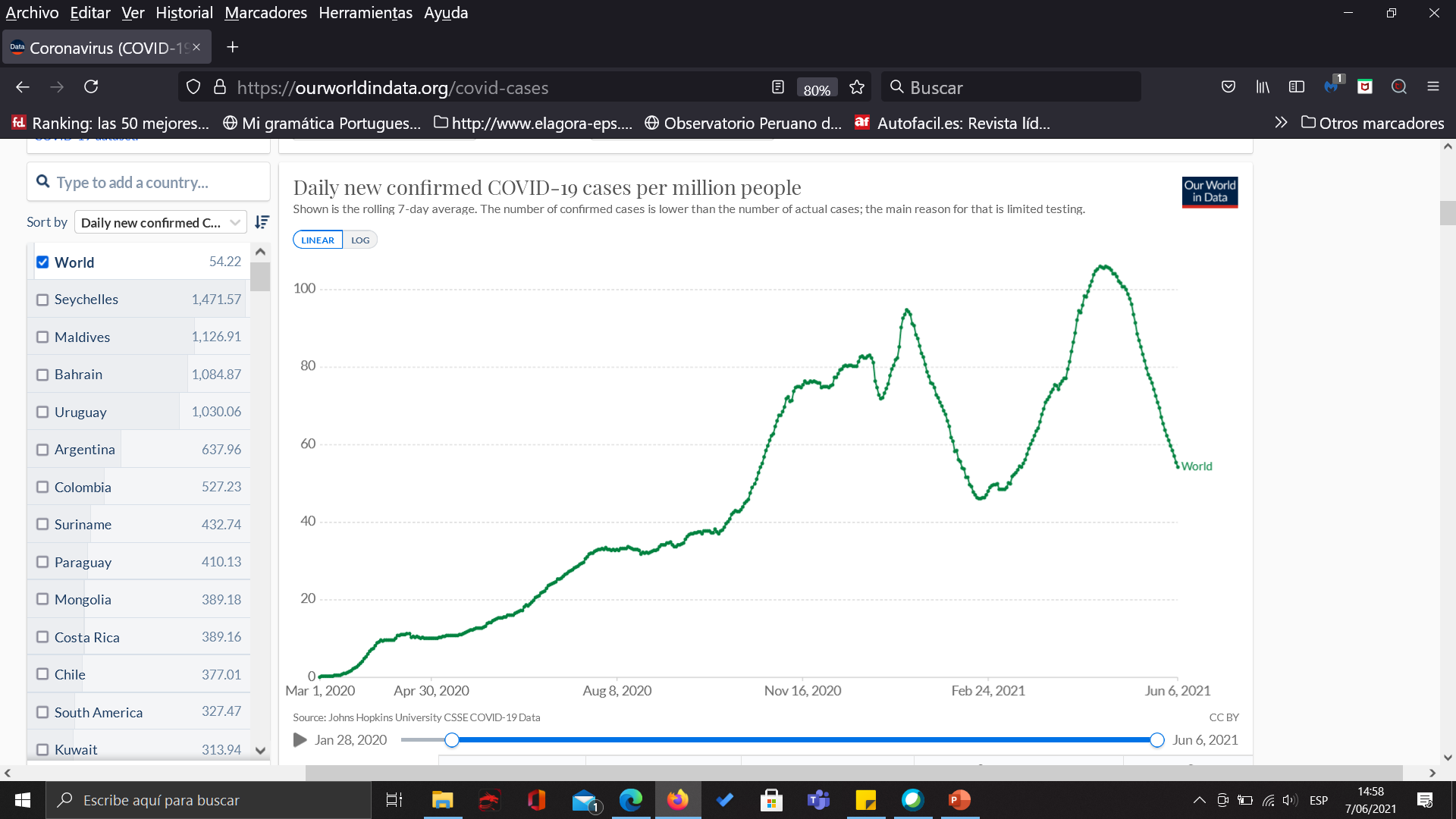 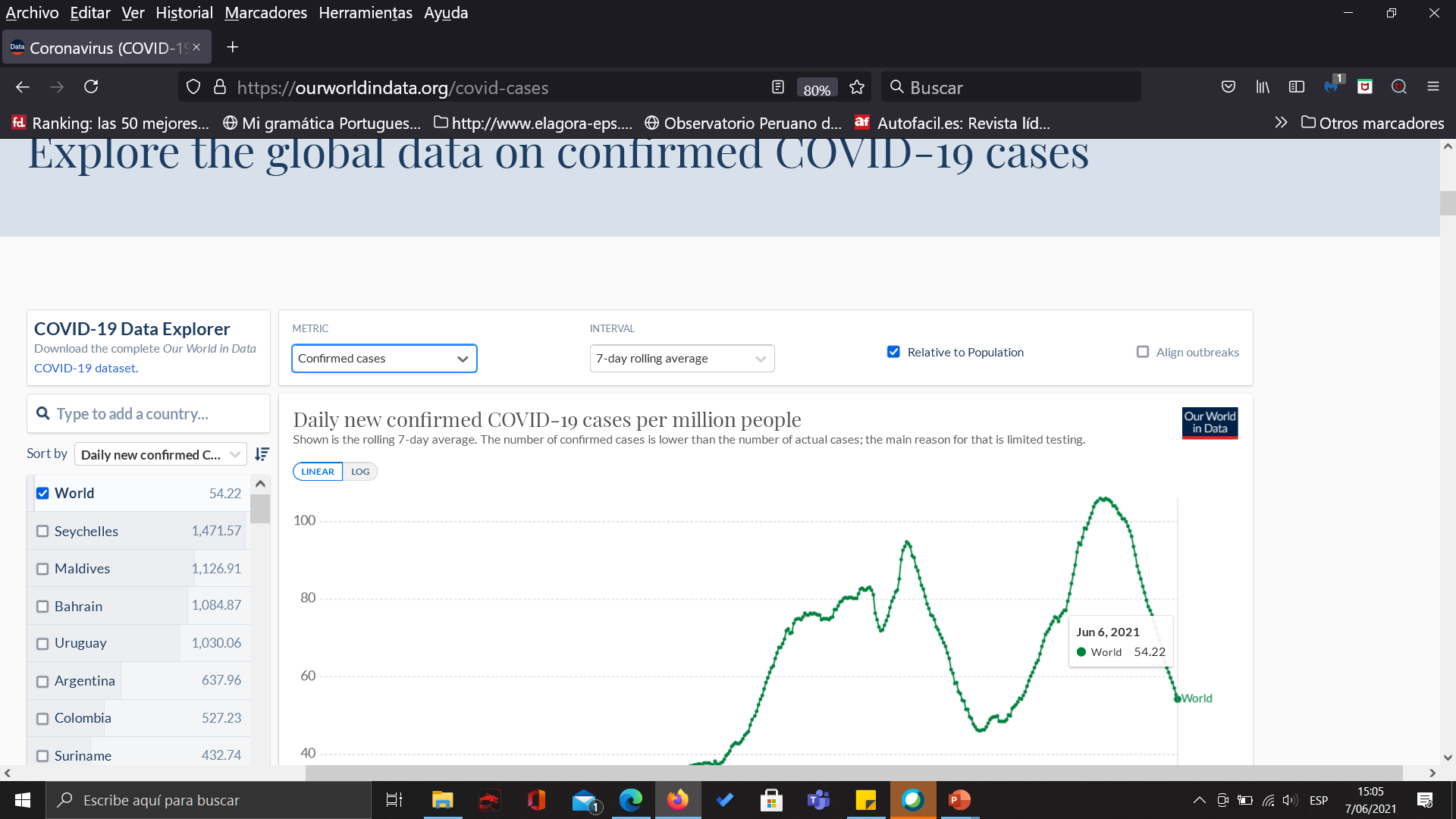 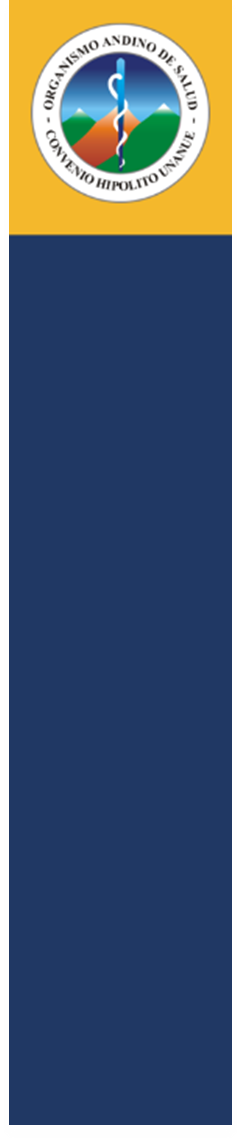 Fallecidos por millón de habitantes en el mundo al 06-06-2021
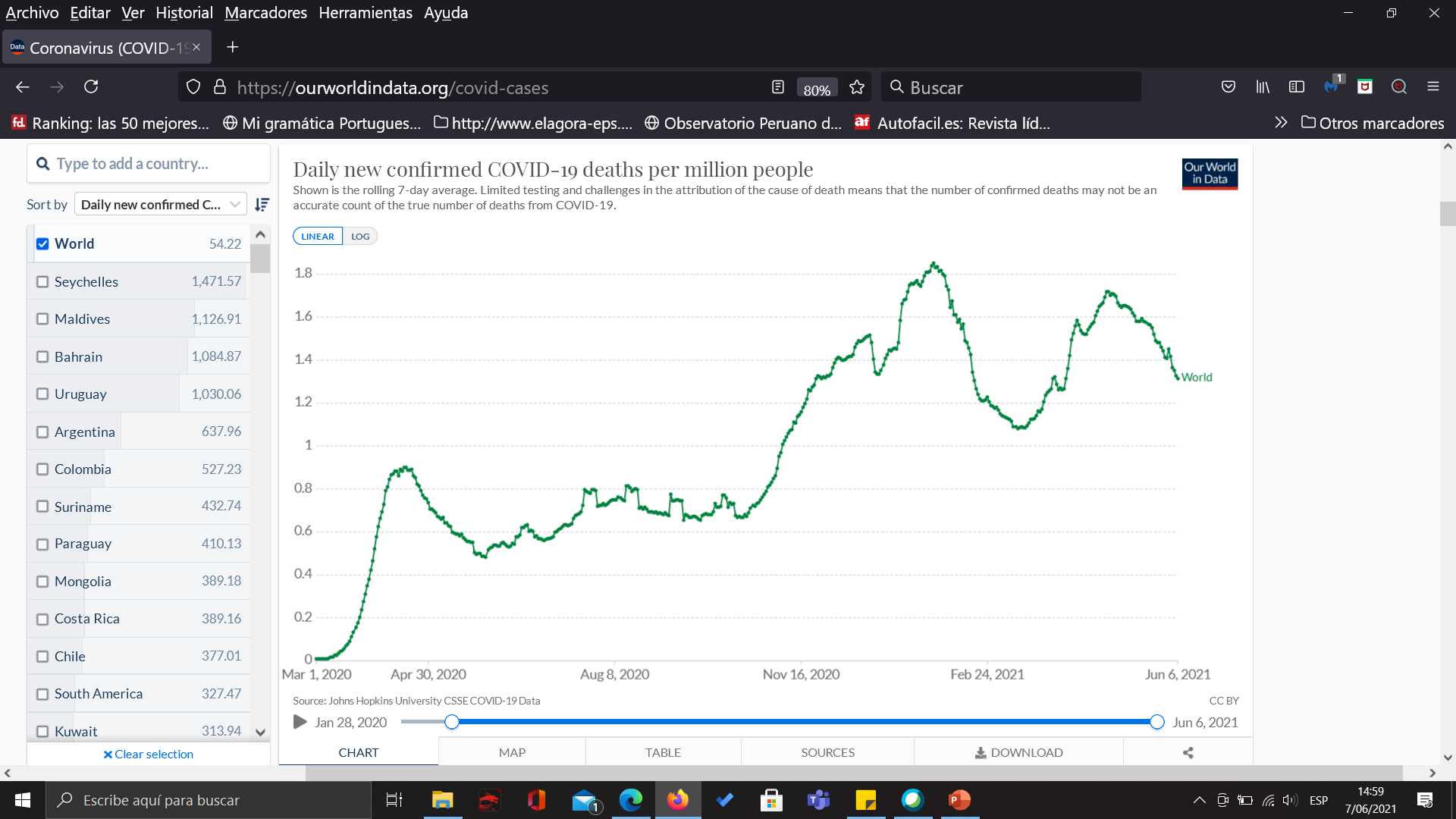 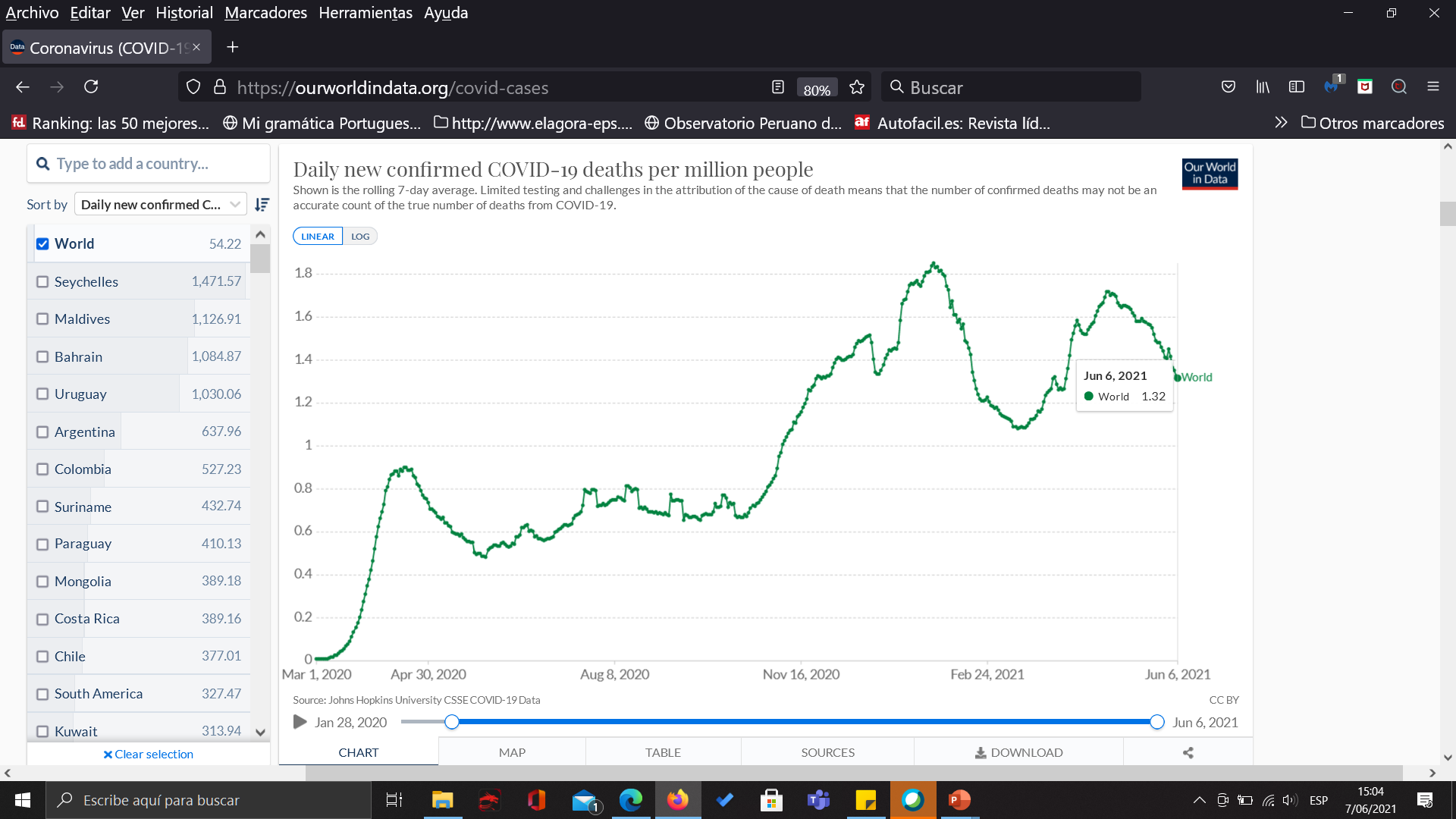 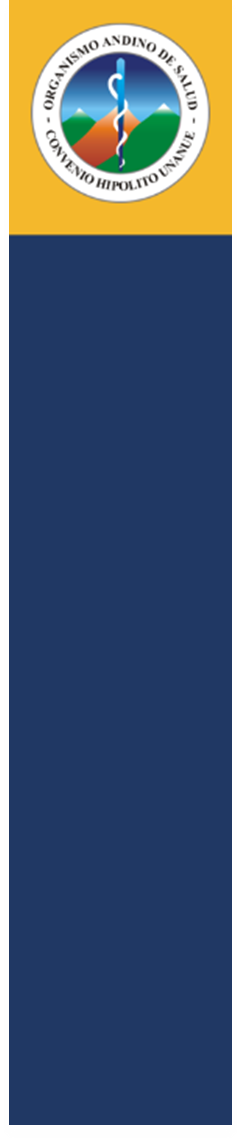 Distribución nuevos casos y fallecidos en  los últimos 7 días por COVID-19 en regiones del mundo. 06-06-2021
https://www.worldometers.info/coronavirus/ preparación propia
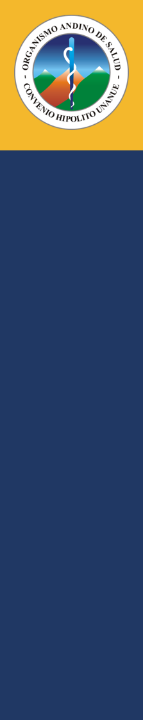 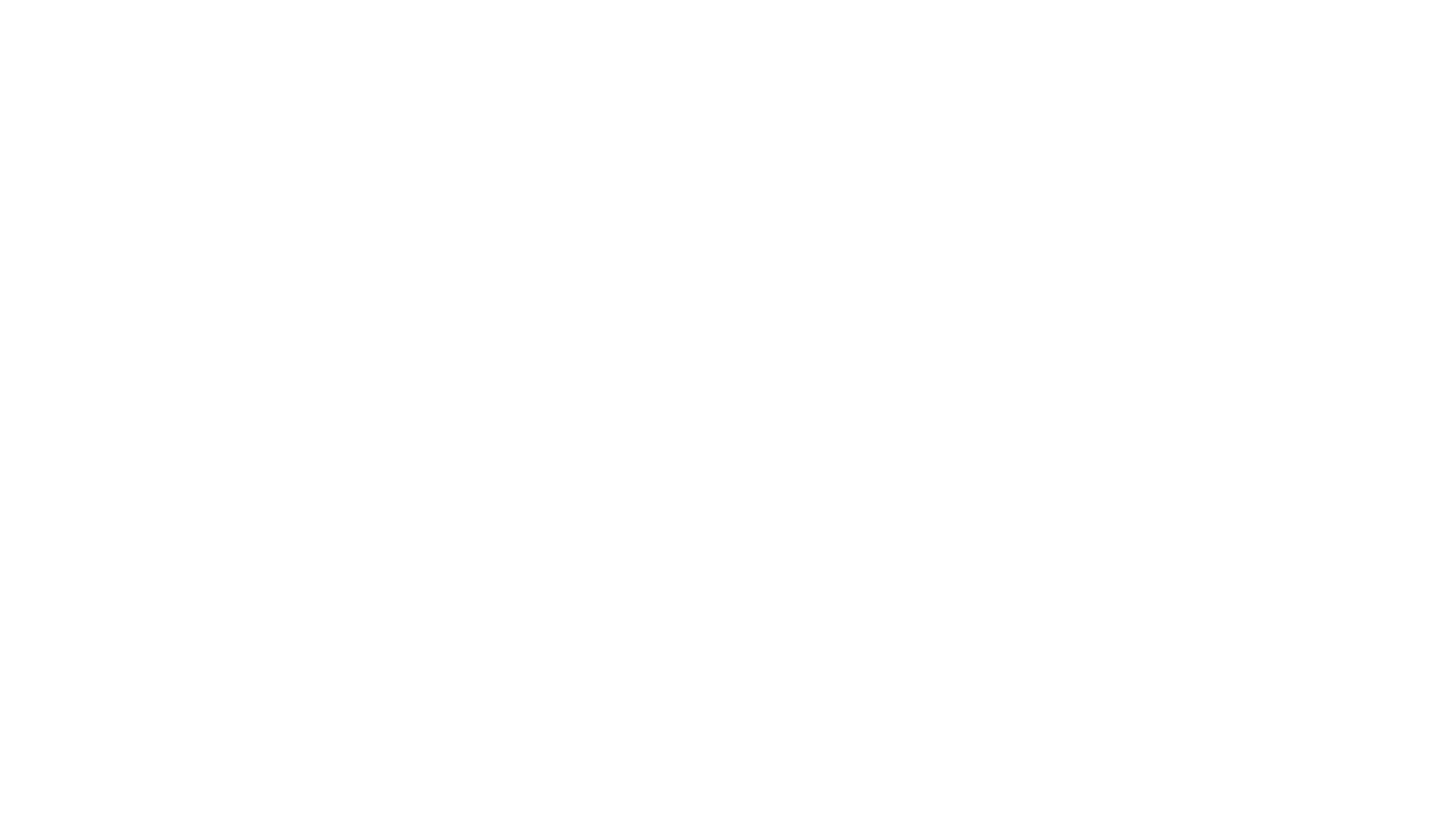 Casos de COVID-19 en el mundo
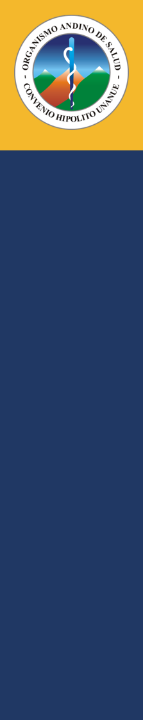 Casos de COVID-19 en los paises con mas casos en el mundo al 06-06-2021
https://www.worldometers.info/coronavirus/#main_table
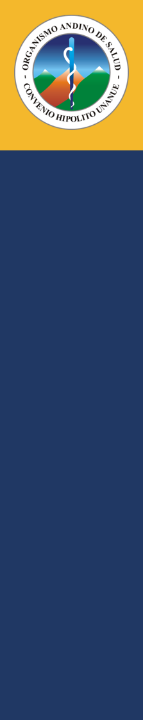 Fallecidos por  COVID-19 en países del mundo al 06-06-2021
https://www.worldometers.info/coronavirus/#main_table
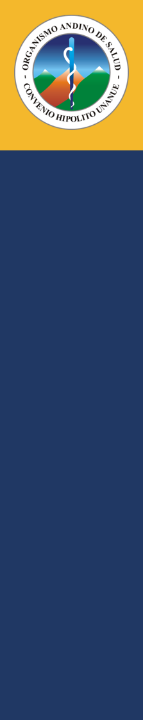 Casos de COVID-19 por millón en países del mundo al 06-06-2021
https://www.worldometers.info/coronavirus/#main_table
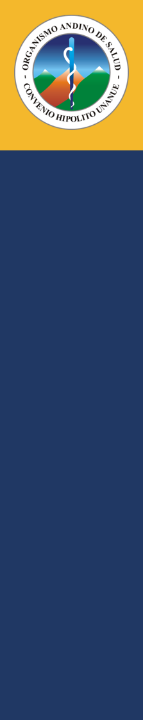 Fallecidos por millón por COVID-19 en países del mundo al 06-06-2021
https://www.worldometers.info/coronavirus/#main_table
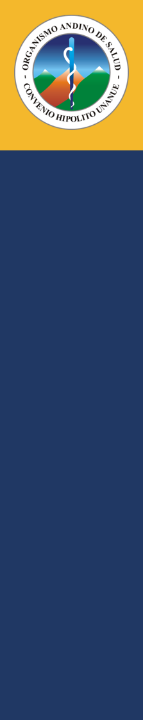 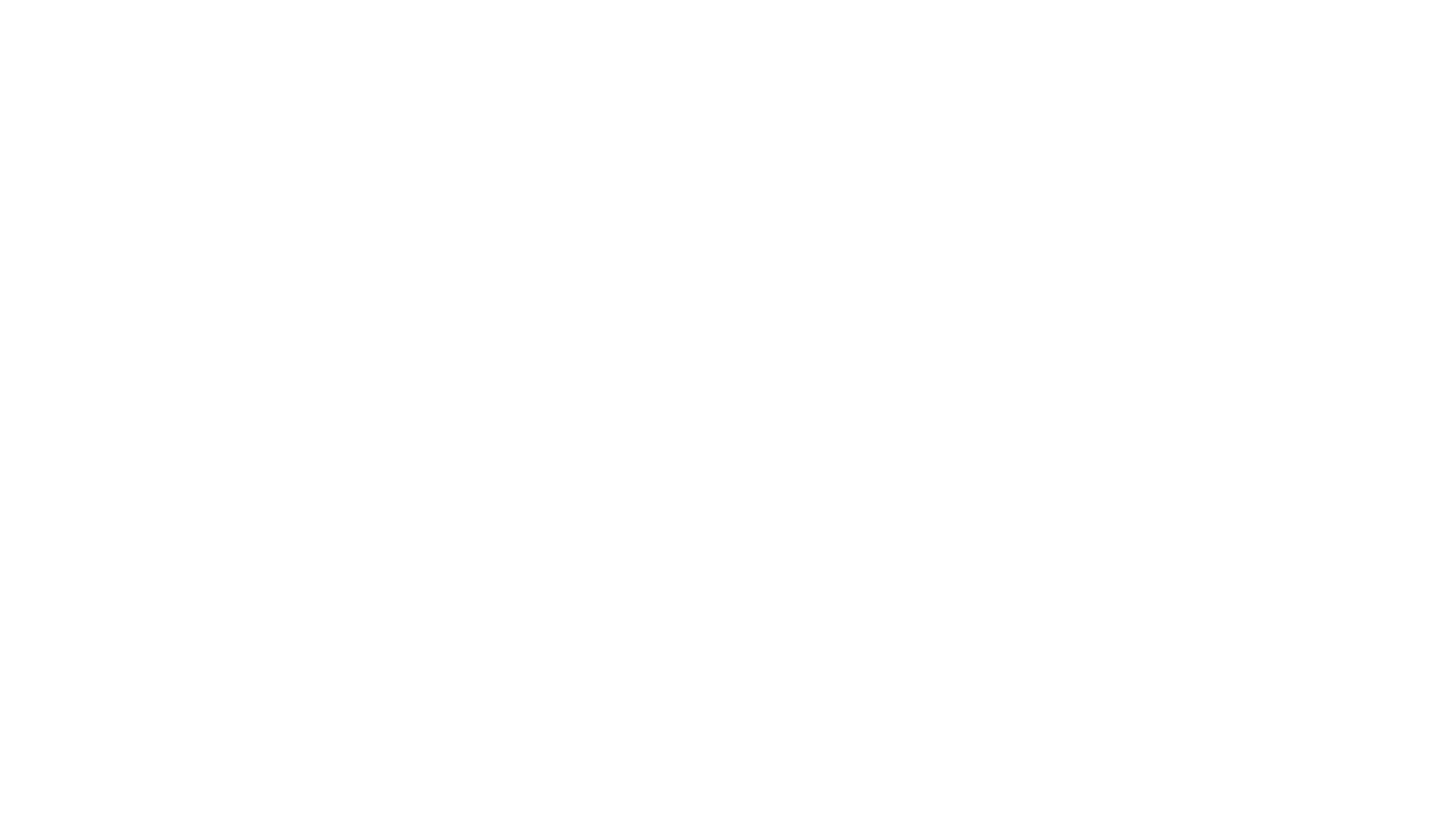 Casos de COVID-19 en Suramérica
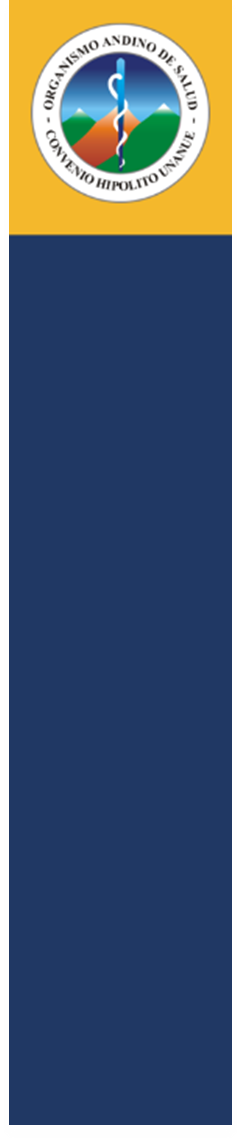 Distribución nuevos casos en  los últimos 7 días por COVID-19 en Países de Suramérica. 06-06-2021
https://www.worldometers.info/coronavirus/
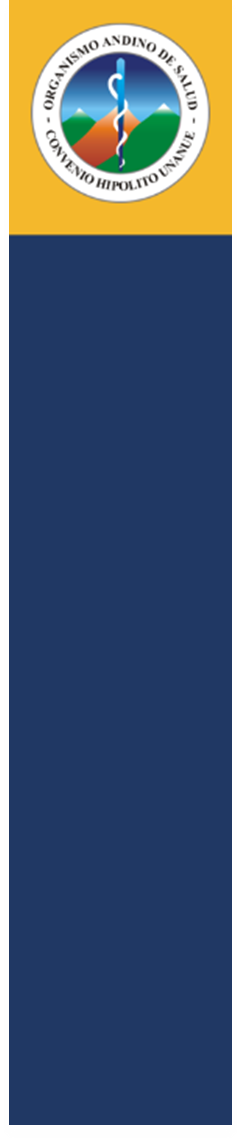 Distribución nuevos fallecidos en  los últimos 7 días por COVID-19 en países de Suramérica. 06-06-2021
https://www.worldometers.info/coronavirus/
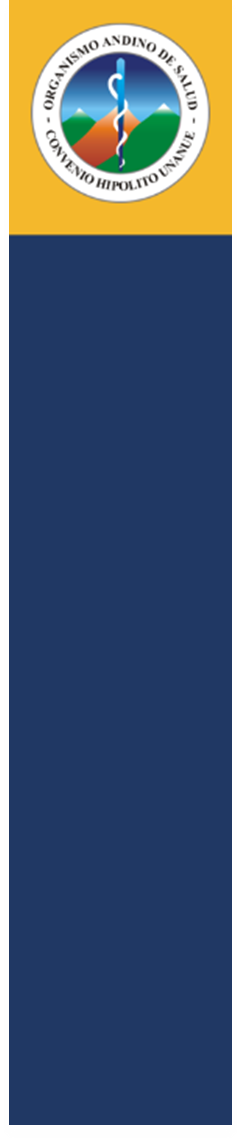 Distribución nuevos casos y nuevos fallecidos por millón de hab en  los últimos 7 días por COVID-19 en Países de Suramérica. 06-06-2021
https://www.worldometers.info/coronavirus/
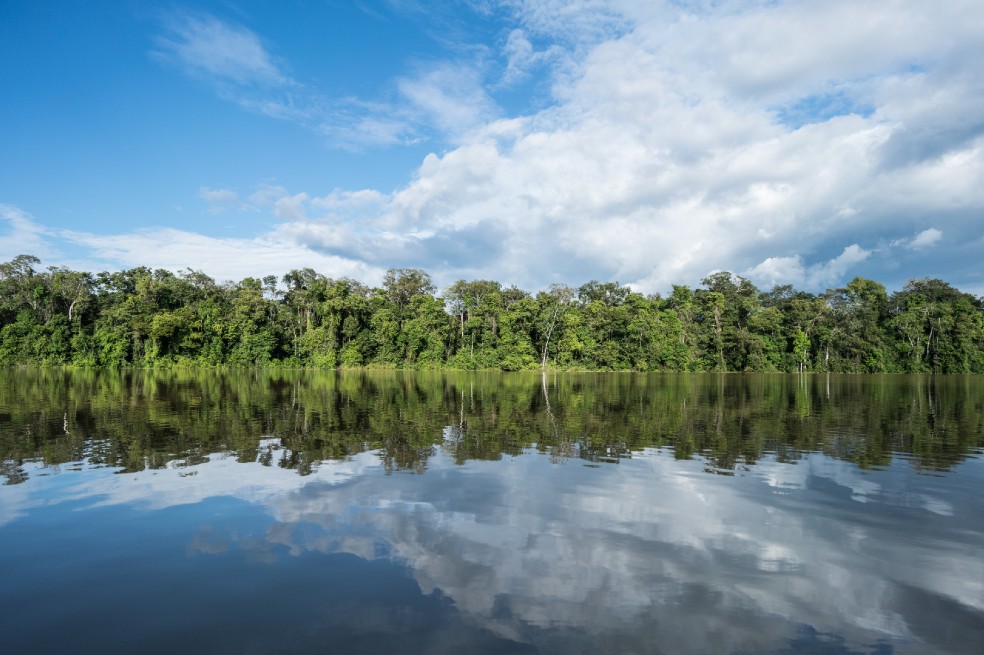 Situación epidemiológica y 
avances de vacunación
Río Amazonas  Perú,  Colombia y Brasil
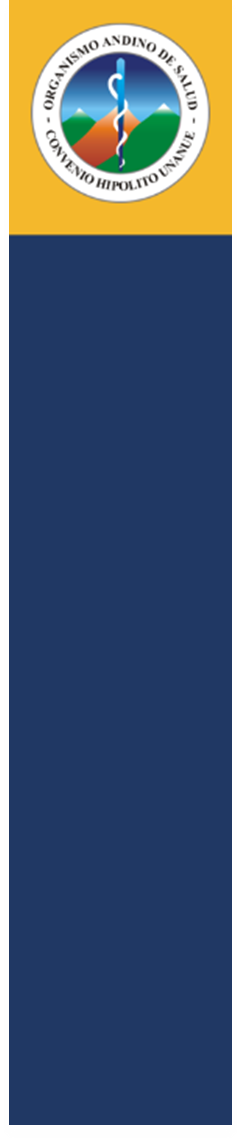 Proporción de vacunas contra el COVID19 administradas 
al 05-06-2021 por continentes
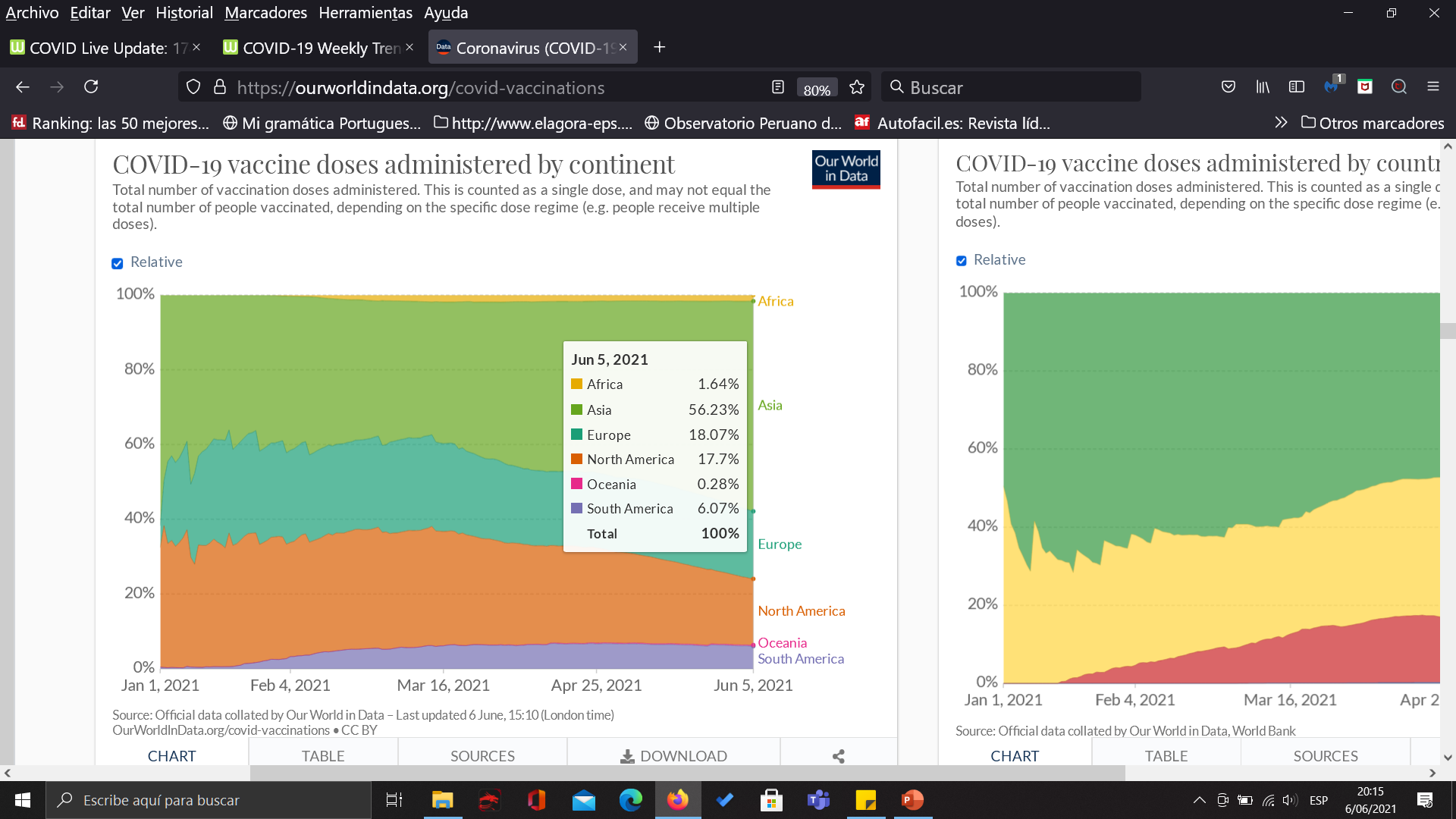 Vacunas contra el coronavirus (COVID-19) - Estadísticas e investigación - Nuestro mundo en datos (ourworldindata.org)
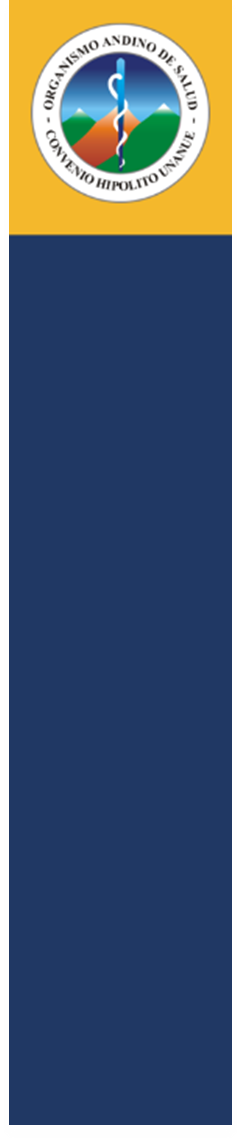 Total de dosis de vacuna contra COVID19 administradas 
al 05-06-2021
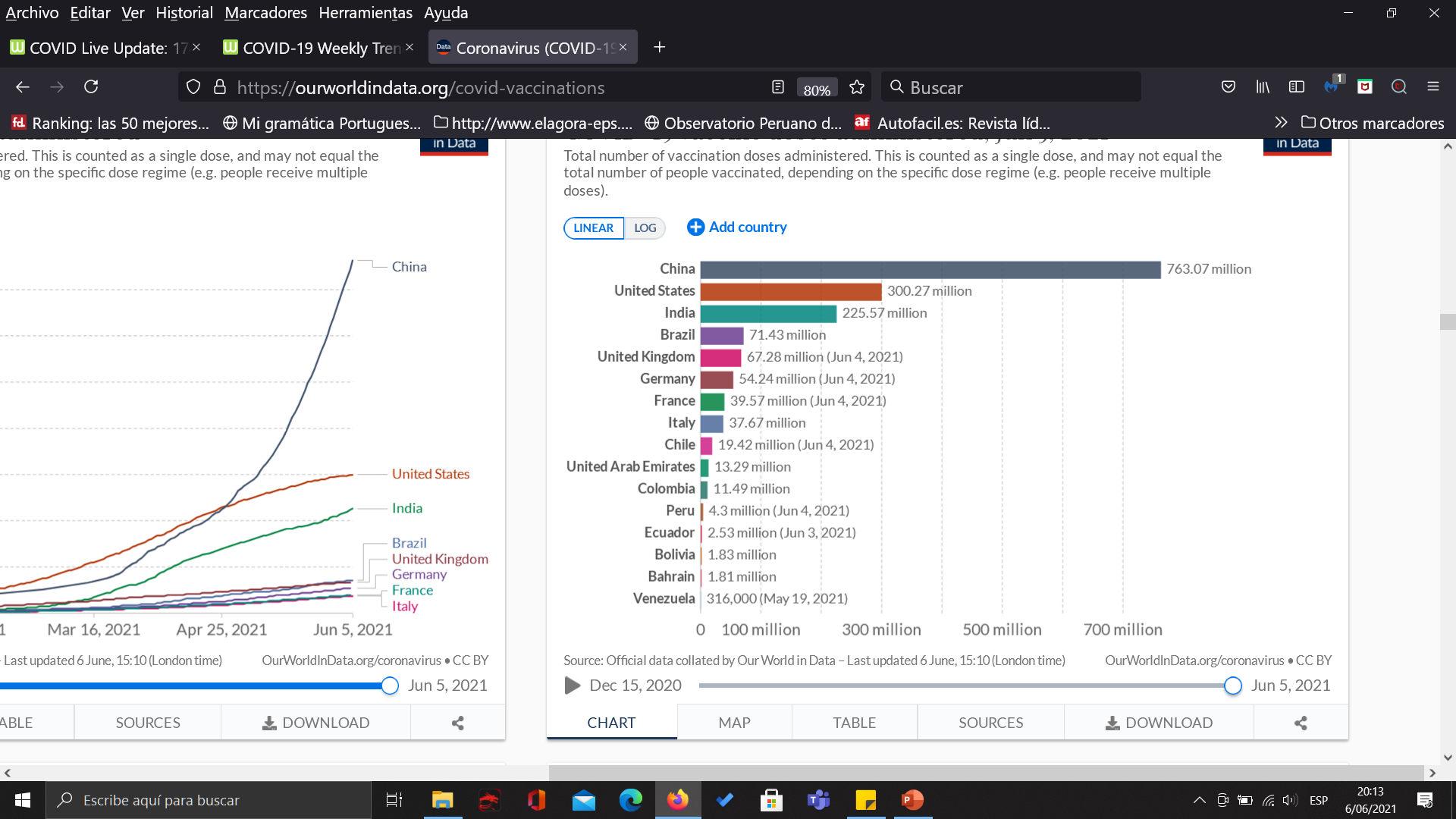 Vacunas contra el coronavirus (COVID-19) - Estadísticas e investigación - Nuestro mundo en datos (ourworldindata.org)
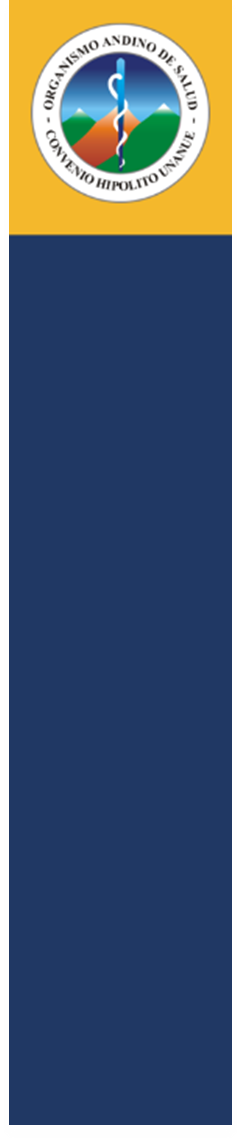 Dosis diaria de vacuna contra COVID19 administradas por cada 100 personas 05-06-2021
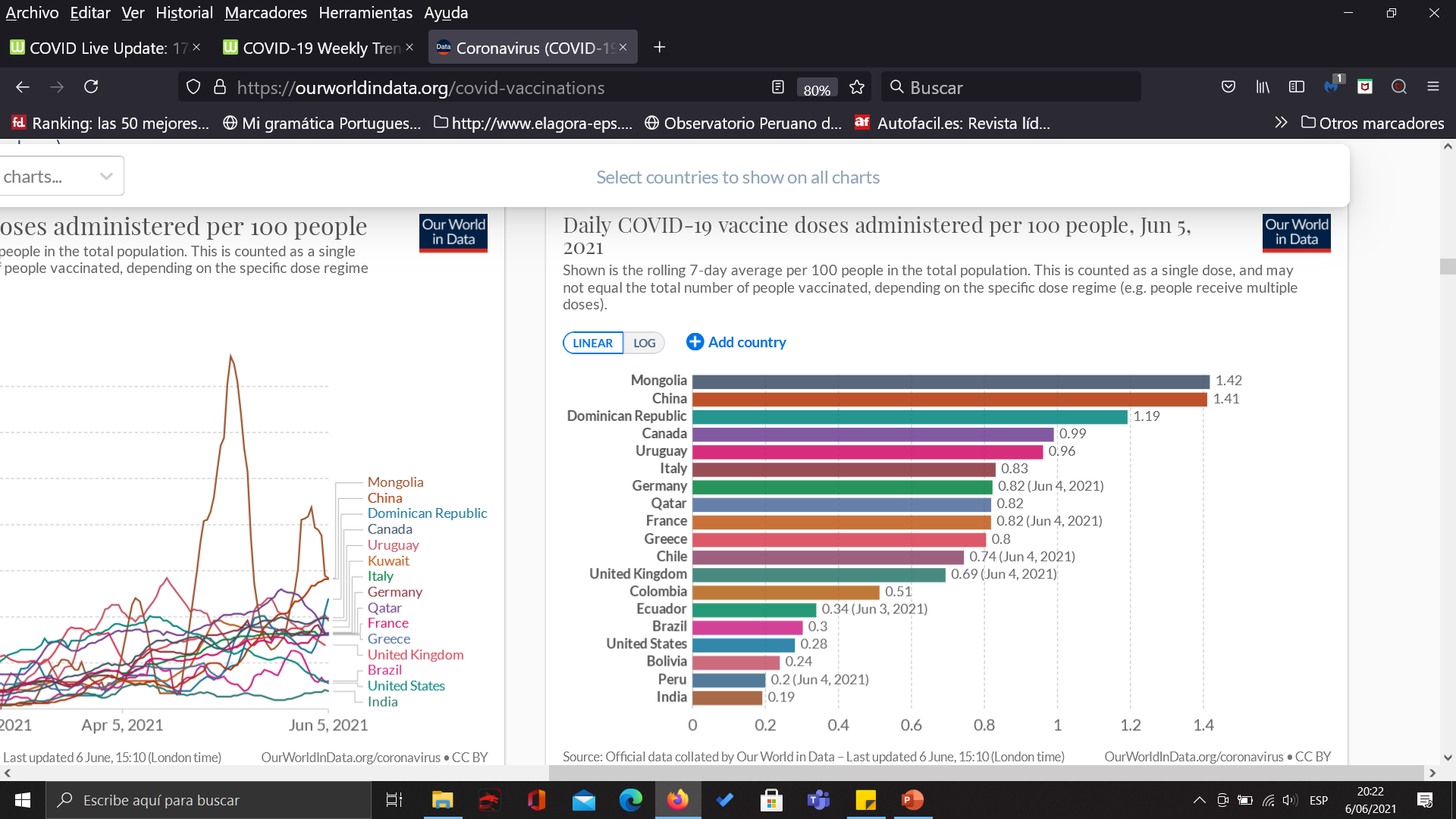 Vacunas contra el coronavirus (COVID-19) - Estadísticas e investigación - Nuestro mundo en datos (ourworldindata.org)
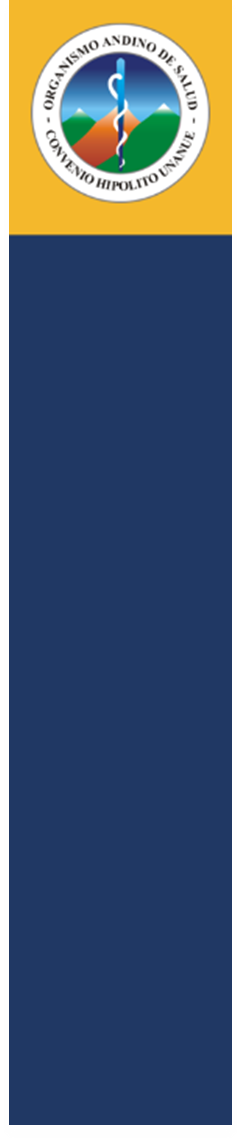 Vacunados con al menos una dosis de vacuna contra COVID-19 por continente al 05-06-2021
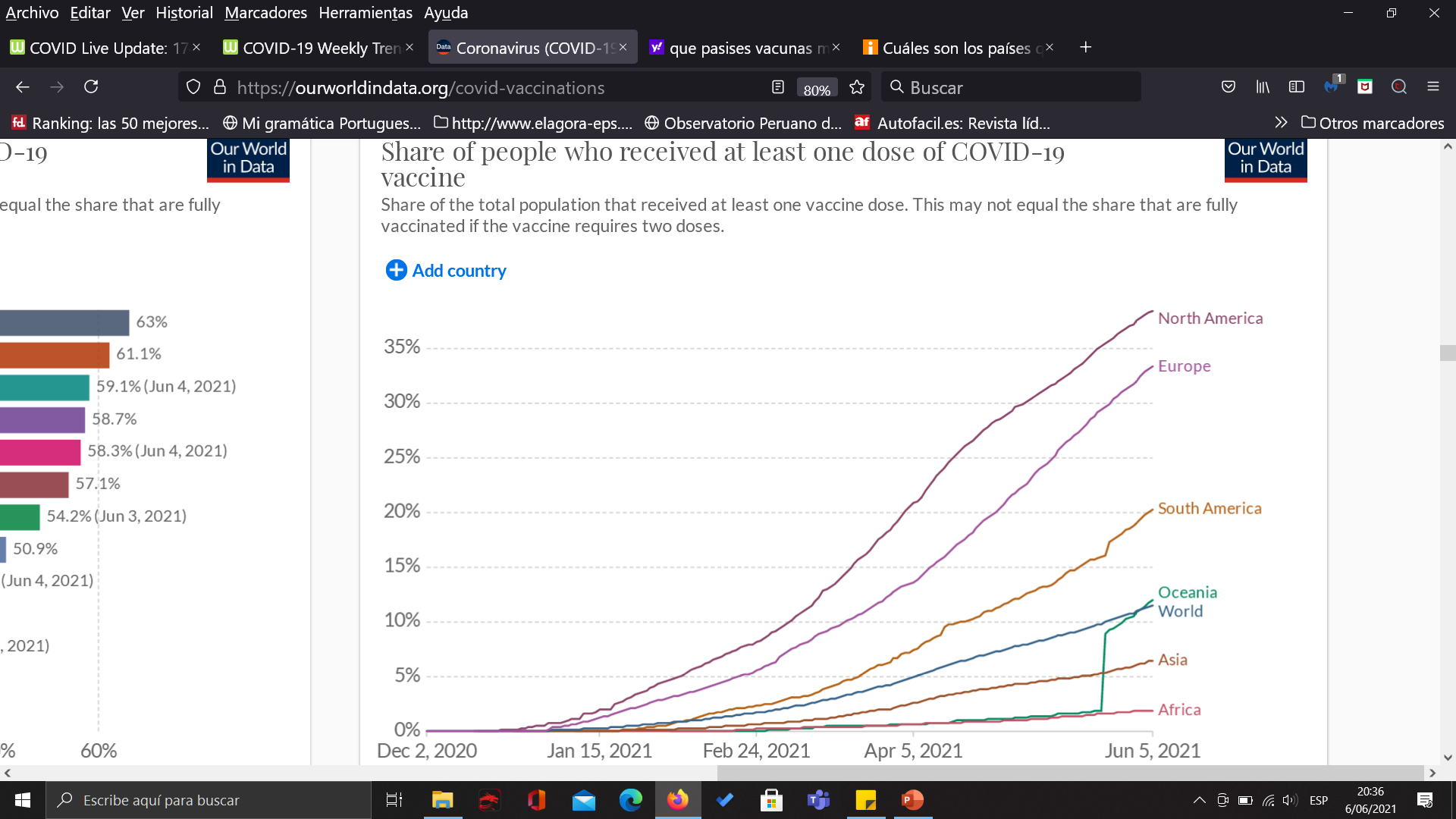 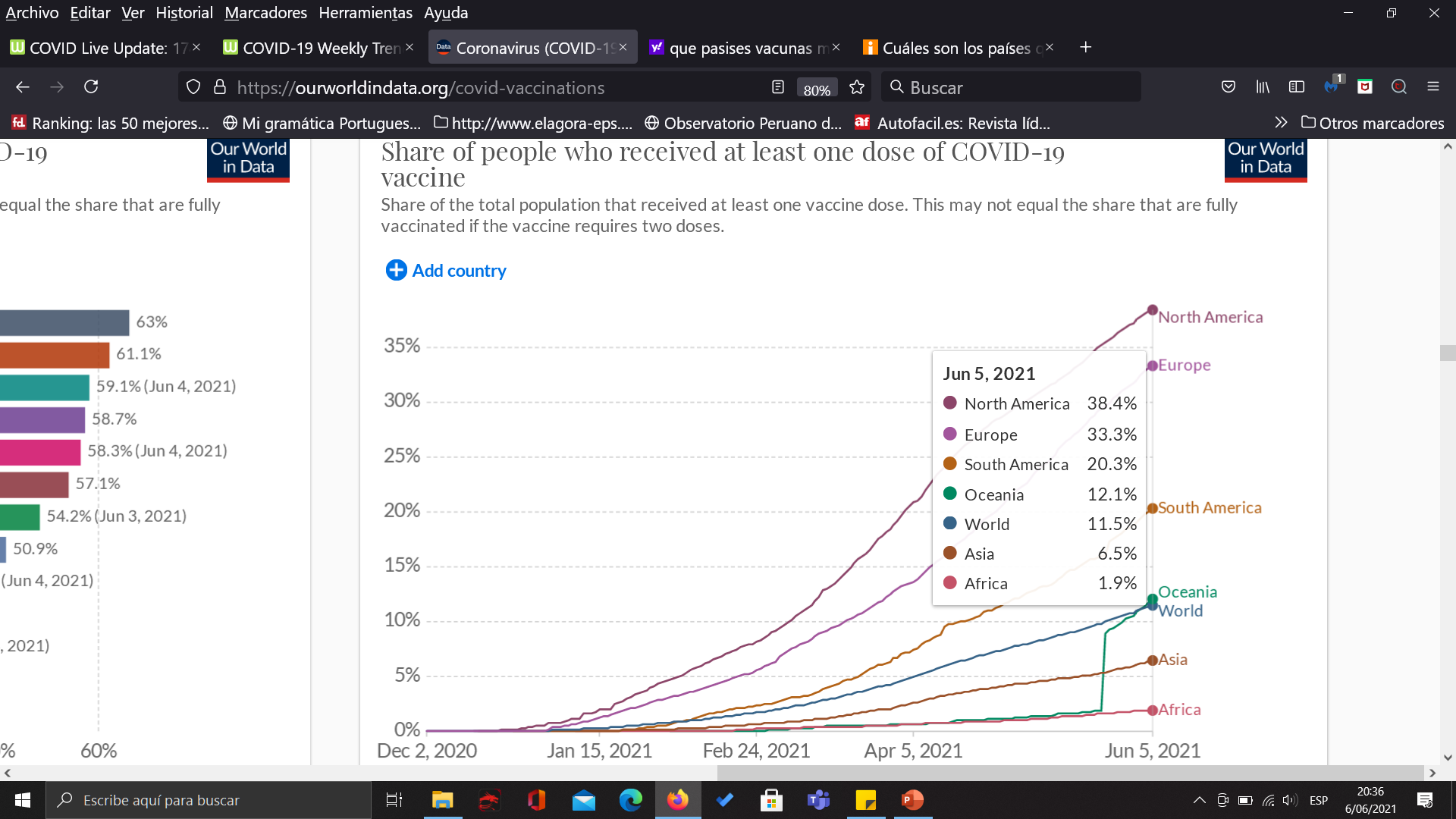 Vacunas contra el coronavirus (COVID-19) - Estadísticas e investigación - Nuestro mundo en datos (ourworldindata.org)
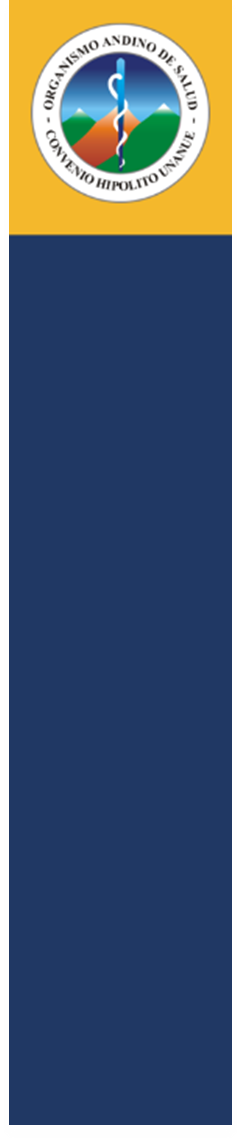 Totalmente vacunados contra COVID-19 por continente al 
05-06-2021
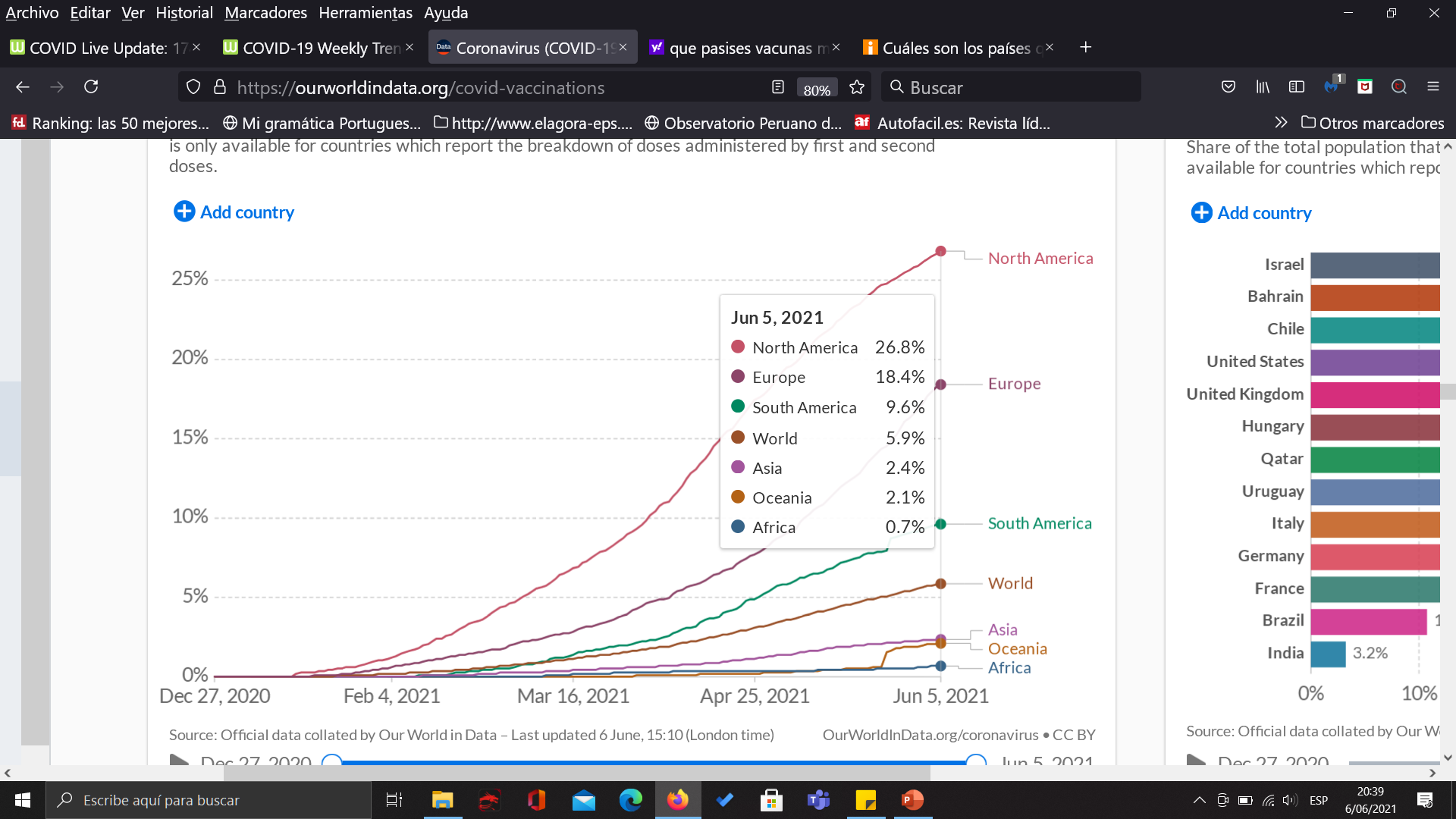 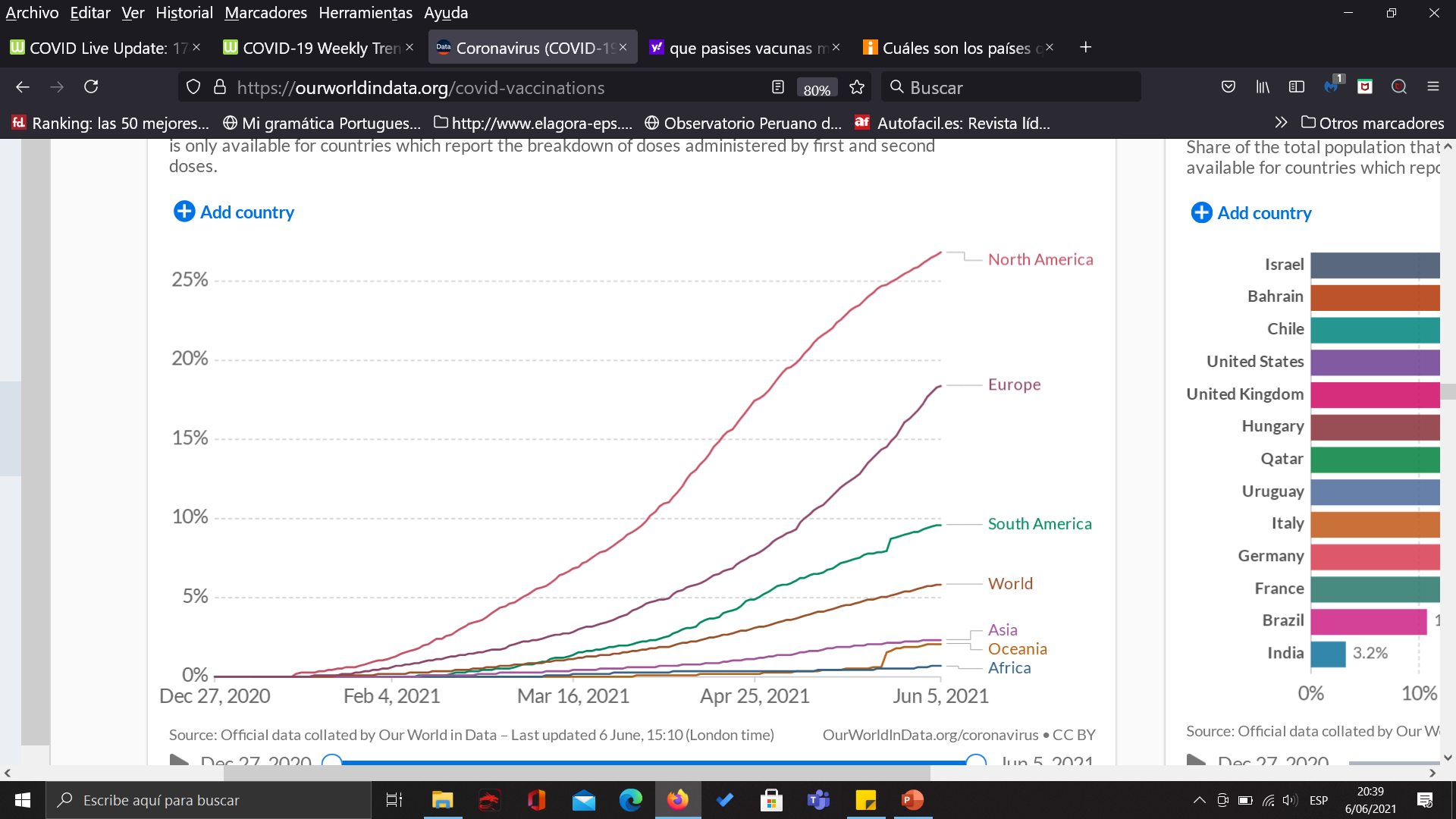 Vacunas contra el coronavirus (COVID-19) - Estadísticas e investigación - Nuestro mundo en datos (ourworldindata.org)
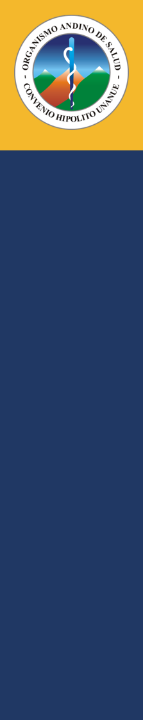 Porcentaje de personas vacunadas con al menos una dosis en países del mundo al 05-06-2021
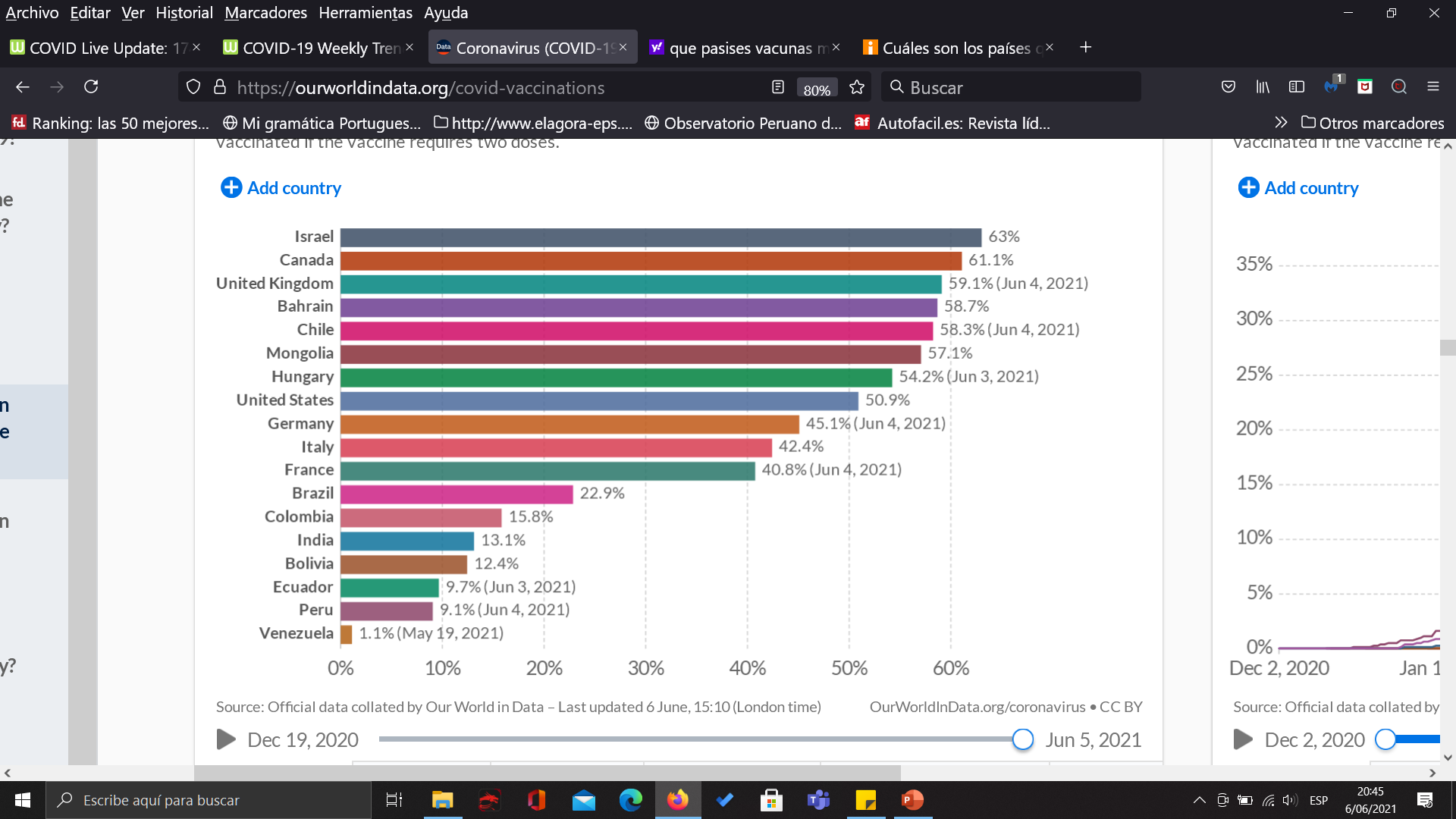 https://ourworldindata.org/covid-vaccinations
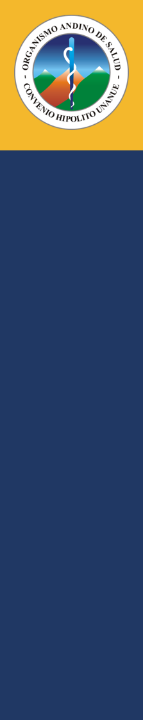 Porcentaje de población totalmente vacunada en países del mundo al 05-06-2021
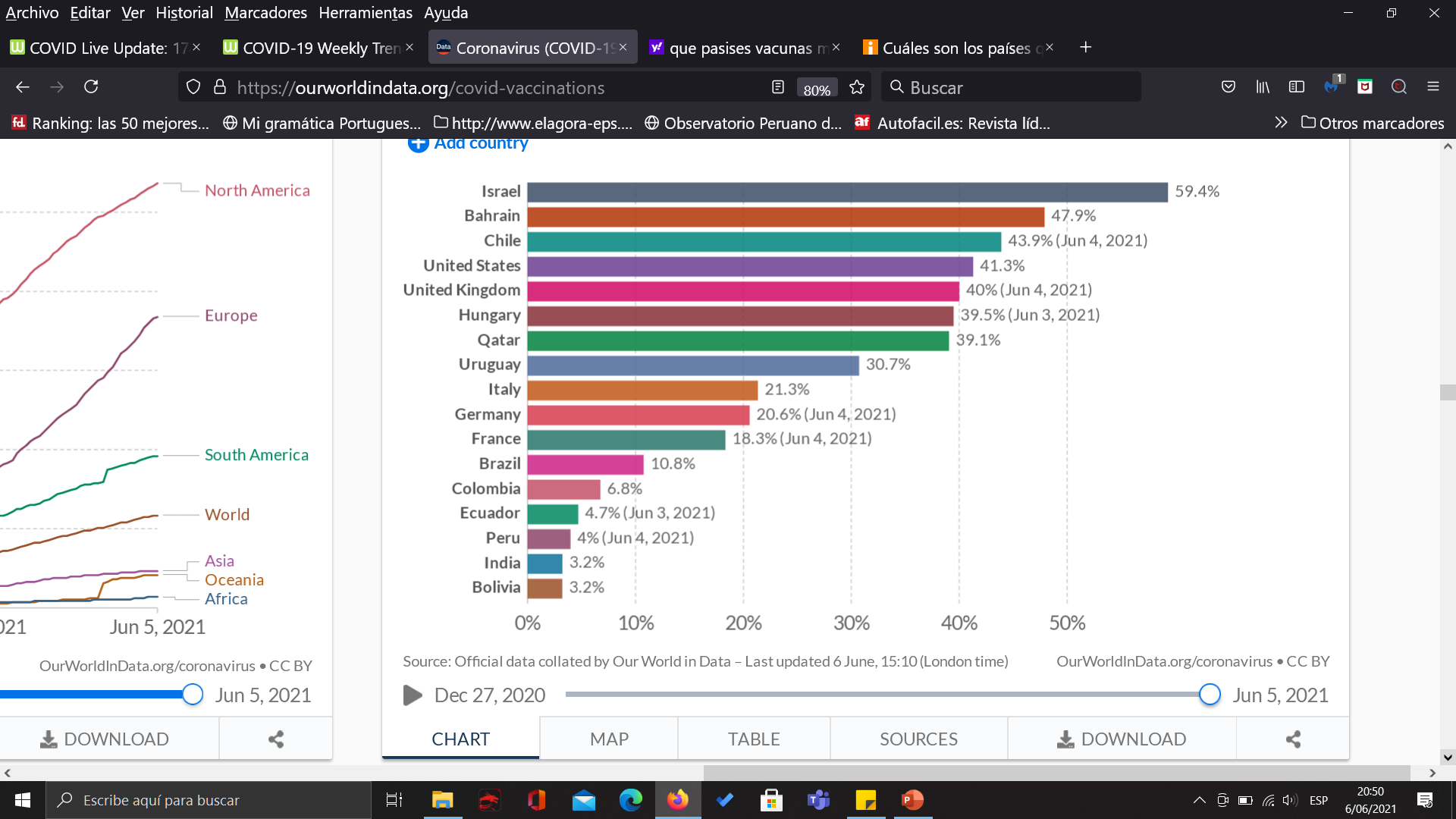 https://ourworldindata.org/covid-vaccinations
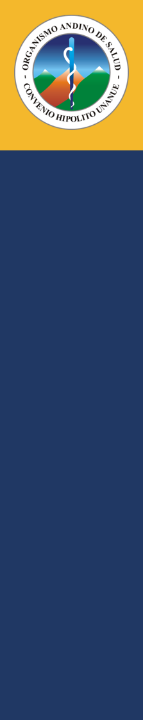 Letalidad en los países Suramericanos 06-06-2021
https://www.worldometers.info/coronavirus/weekly-trends/
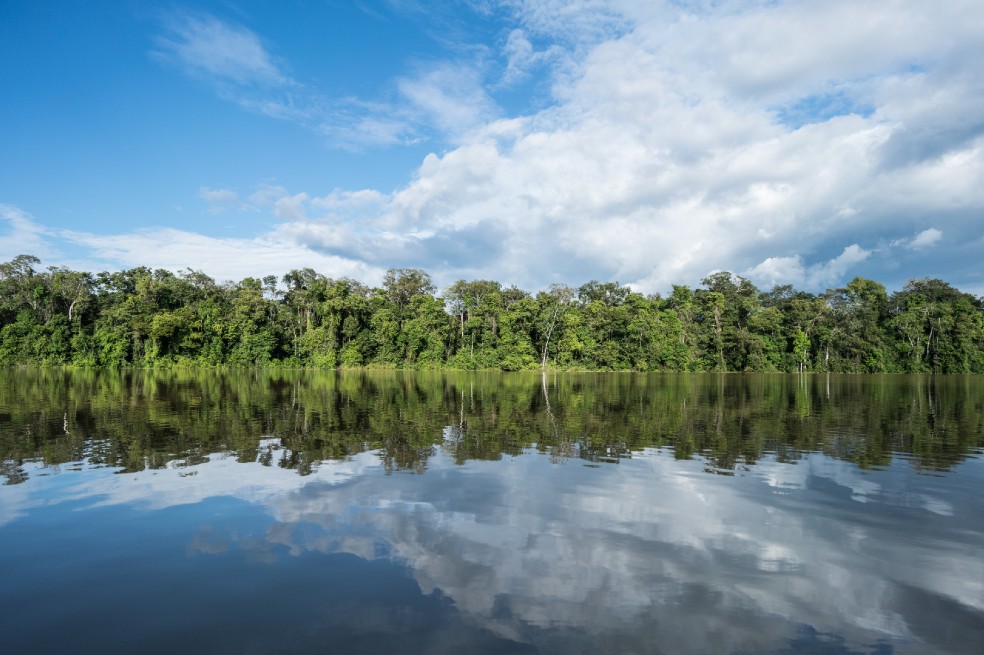 Situación epidemiológica y 
avances de vacunación
Río Amazonas  Perú,  Colombia y Brasil
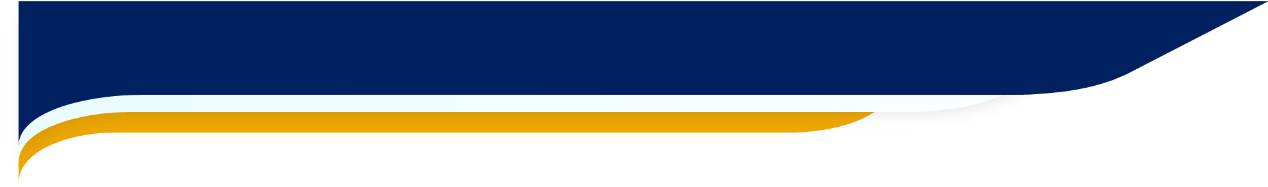 COVID-19 en los países andinos7 de junio 2021 –  Hora 8:30
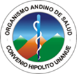 Elaborado ORAS-CONHU a partir de datos de  https://www.worldometers.info/coronavirus/
Institutos Nacionales de Estadística de los países andinos
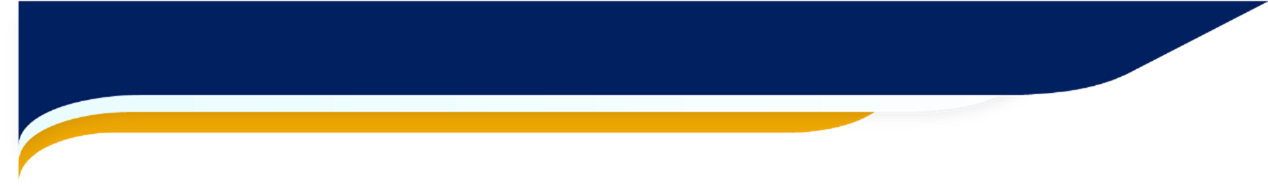 Avances en la vacunación contra el coronavirus
Países Andinos 7 de junio 2021 –  Hora 9:00
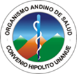 Fuente: OurWorldInData  y The New York Times
https://www.nytimes.com/interactive/2021/world/covid-vaccinations-tracker.html
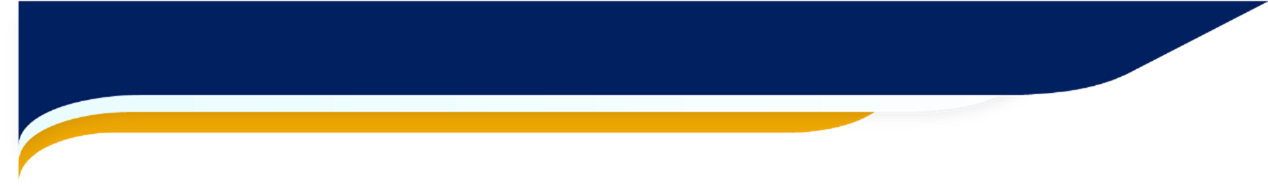 Avances en la vacunación contra el coronavirus
Países Andinos - 7 de junio 2021 –  Hora 9:15
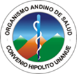 Dosis aplicadas:  43,018,432
Fuente: Ministerios de Salud Andinos, OurWorldInData  y The New York Times
https://www.nytimes.com/interactive/2021/world/covid-vaccinations-tracker.html
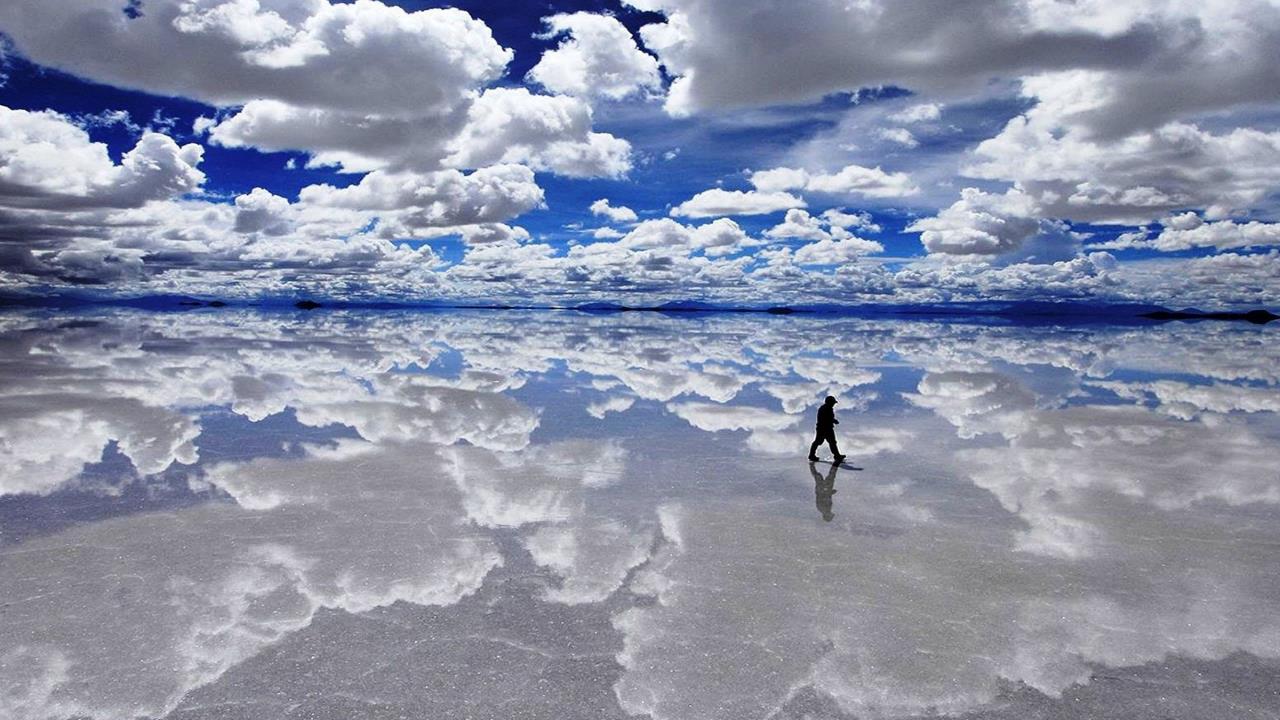 BOLIVIA
Salar de Uyuni
[Speaker Notes: https://tipsparatuviaje.com/lugares-turisticos-de-bolivia/
espectacular desierto de sal a 3650 metros sobre el nivel de mar: el Salar de Uyuni. El Salar de Uyuni sobresale entre los lugares turísticos de los 9 departamentos de Bolivia, por su belleza desértica que le convierte en la principal atracción del país.

Con sus 10.582 km2 es la salina más grande del planeta y el desierto de sal a mayor altura del mundo, con más de la mitad de las reservas mundiales de litio.

Además de este metal alcalino utilizado en la fabricación de baterías eléctricas,  el salar también tiene abundantes reservas de potasio, magnesio y boro. Sus sales son empleadas en el tratamiento del trastorno bipolar.

Es hábitat de cactus de hasta 10 metros de altura, del flamenco austral (flamenco chileno), la parihuana (flamenco andino) de y la parina chica (flamenco de James), 3 especies de bellos colores cuyo metabolismo se adaptó a un extremo ambiente salino.]
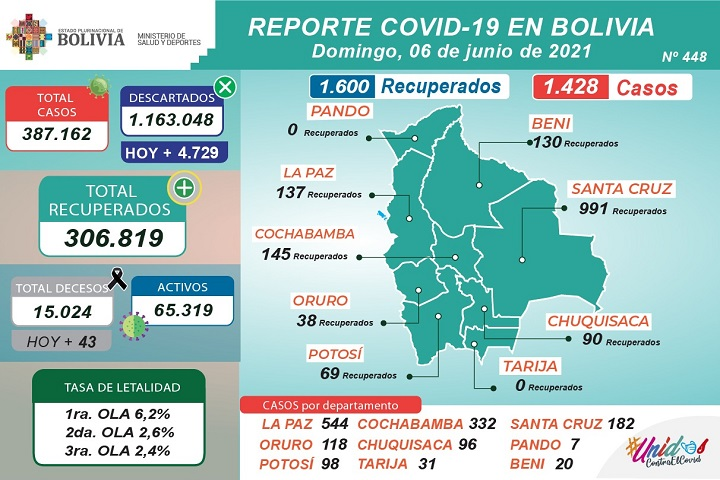 https://www.minsalud.gob.bo/
[Speaker Notes: https://rodillo.org/estadisticas-coronavirus/bolivia/?gclid=Cj0KCQiAv6yCBhCLARIsABqJTjakFrExUj4ENTZZa2cFV5OG_nVEo15uS8xEFzaSW0crMMNP50i0_-0aAn0AEALw_wcB]
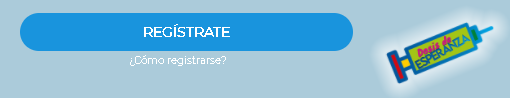 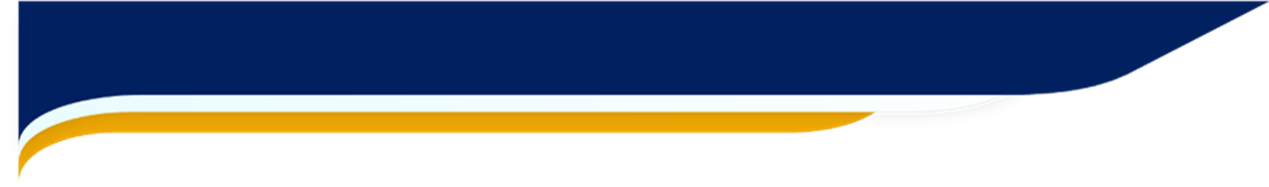 Avances vacunación COVID-19 
 Bolivia
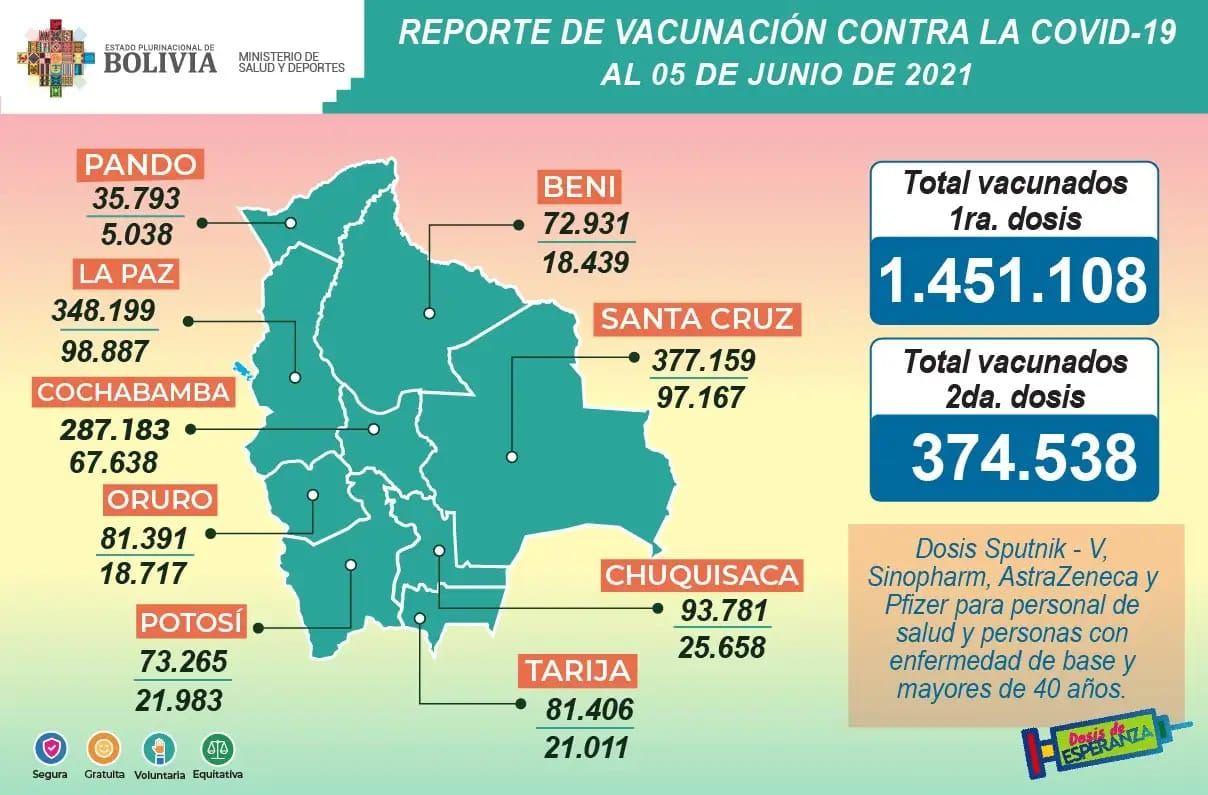 https://www.minsalud.gob.bo/
https://www.boliviasegura.gob.bo/index.php/category/estadistica/
[Speaker Notes: Cochabamba, 15 mayo. El presidente pidió que se acelere el proceso de inmunización a la población tras la llegada a la ciudad de Cochabamba de un cargamento de 400.000 dosis de la vacuna Sputnik V.

https://www.boliviasegura.gob.bo/index.php/category/estadistica/
https://www.boliviasegura.gob.bo/

Fuente: OurWorldData. https://github.com/owid/covid-19-data/blob/master/public/data/vaccinations/country_data/Bolivia.csv]
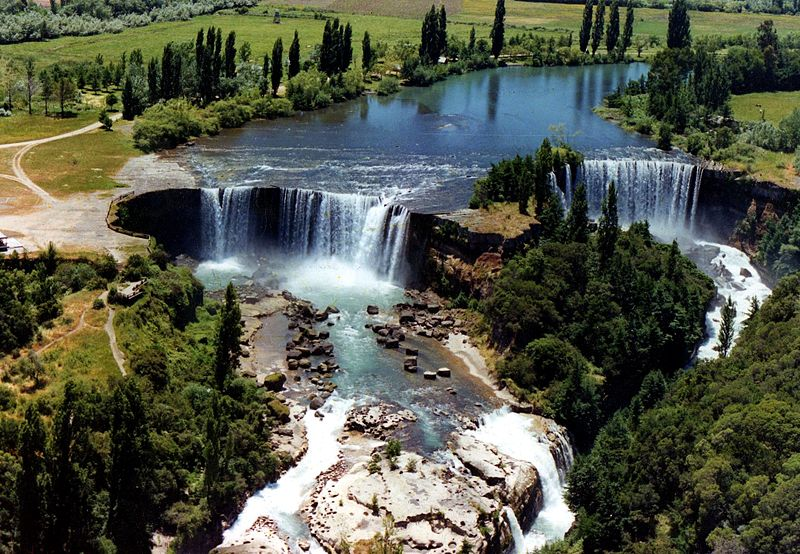 CHILE
Salto del Laja, Chile
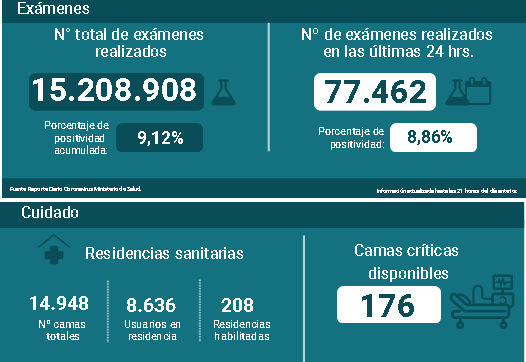 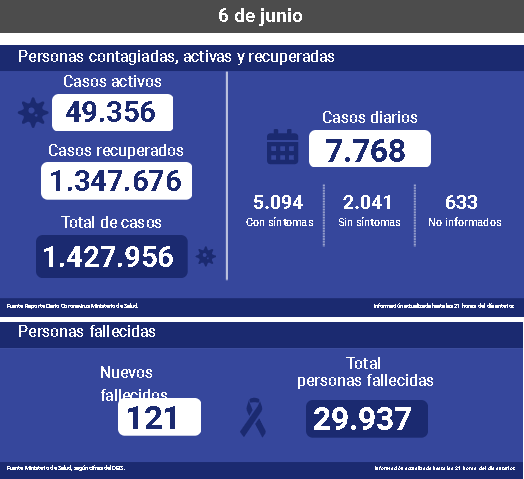 https://www.gob.cl/coronavirus/cifrasoficiales/
[Speaker Notes: https://www.minsal.cl/nuevo-coronavirus-2019-ncov/casos-confirmados-en-chile-covid-19/

https://www.boliviasegura.gob.bo/index.php/vacunas/]
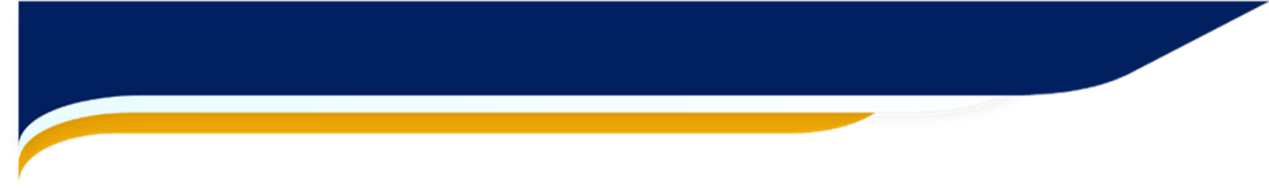 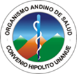 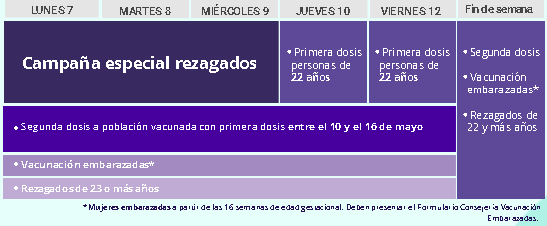 Avances vacunación COVID-19 - Chile
Dosis administradas

19,462,408
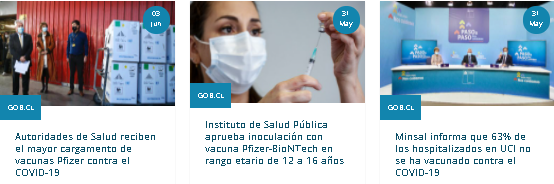 Chile comenzó vacunación en diciembre de 2020
https://www.gob.cl/yomevacuno/
[Speaker Notes: El análisis abarcó 10 millones 500 mil personas, de los cuales, cuatro millones fueron inoculados entre el 2 de febrero y el 1 de abril de 2021 con la vacuna del laboratorio Sinovac.]
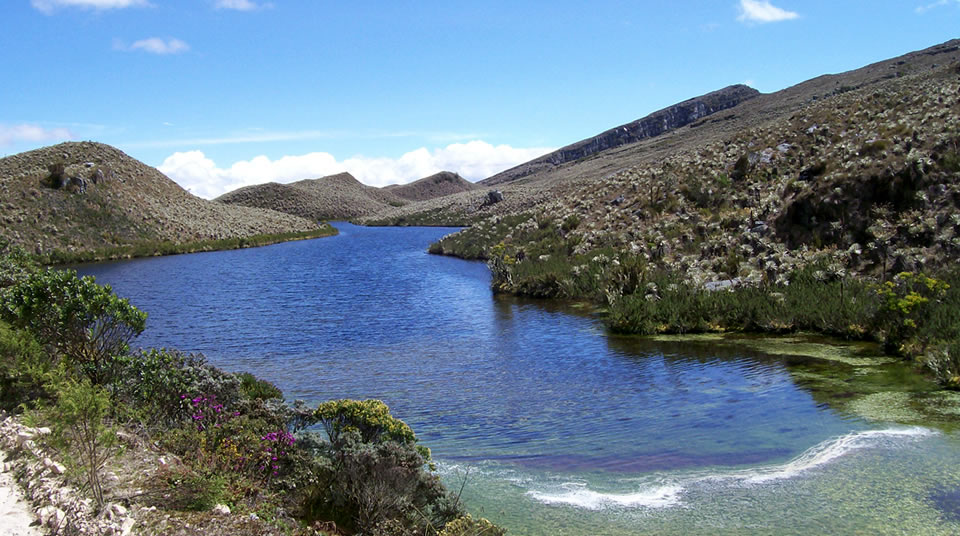 Parque Nacional Natural Sumapaz. Colombia
COLOMBIA
[Speaker Notes: https://www.parquesnacionales.gov.co/portal/es/ecoturismo/
https://www.parquesnacionales.gov.co/portal/es/ecoturismo/]
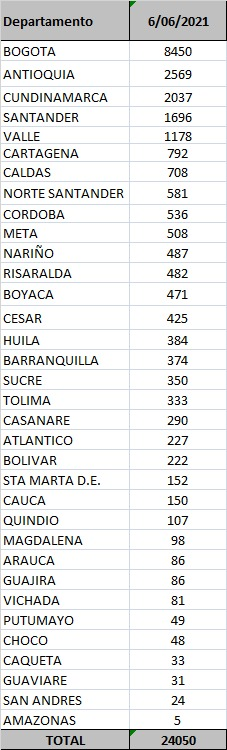 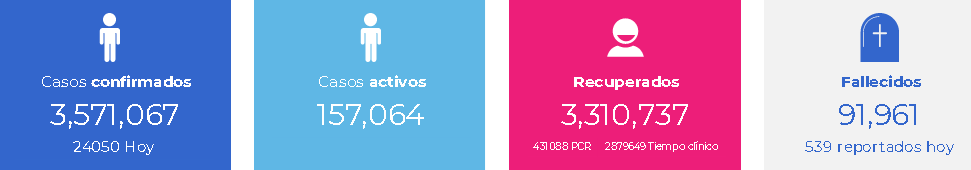 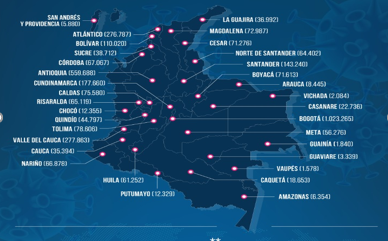 Contexto más afectado

Bogotá 			1,023,205
Antioquia (Medellín)		559,638	
Valle del Cauca (Cali) 		277,863	
Atlántico (Barranquilla)		276,787	
Cundinamarca (sin Bogotá)		177,660
Santander (Cúcuta)		143,240
Bolívar (Cartagena)  		276,767
https://coronaviruscolombia.gov.co/Covid19/index.html
24.050 casos nuevos
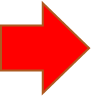 https://www.minsalud.gov.co/salud/publica/PET/Paginas/Covid-19_copia.aspx
Fallecidos reportados: 539
[Speaker Notes: http://www.ins.gov.co/Noticias/Paginas/Coronavirus.aspx]
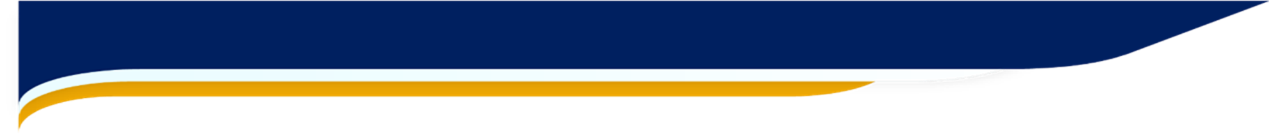 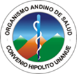 Avances vacunación COVID-19 - Colombia
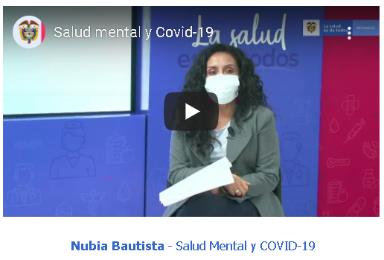 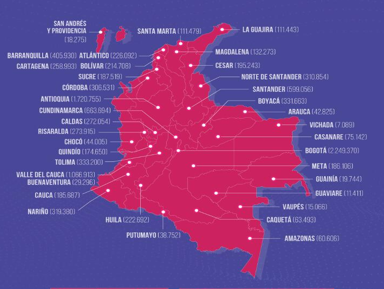 Mira las entrevistas con otros expertos
https://www.youtube.com/watch?v=xSSijqFjxKg
Dosis aplicadas en total:  11.485.904
Total segundas dosis: 3.432.806
Dosis día: 241.312
Segundas dosis día: 29.869
https://www.minsalud.gov.co/Paginas/default.aspx
https://www.minsalud.gov.co/salud/publica/Vacunacion/Paginas/Vacunacion-covid-19.aspx
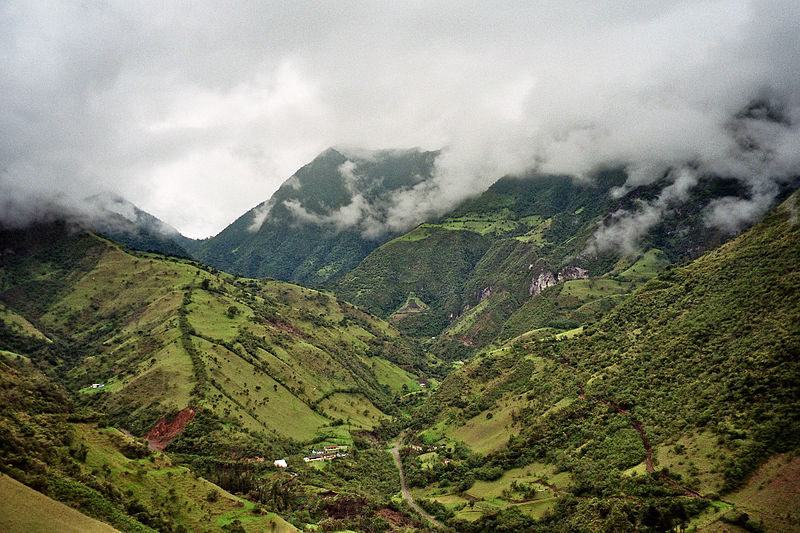 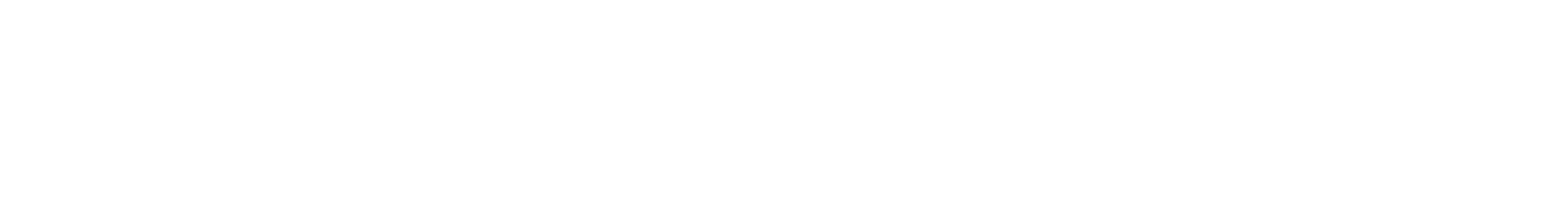 Mindo: El País de la Aves, Ecuador
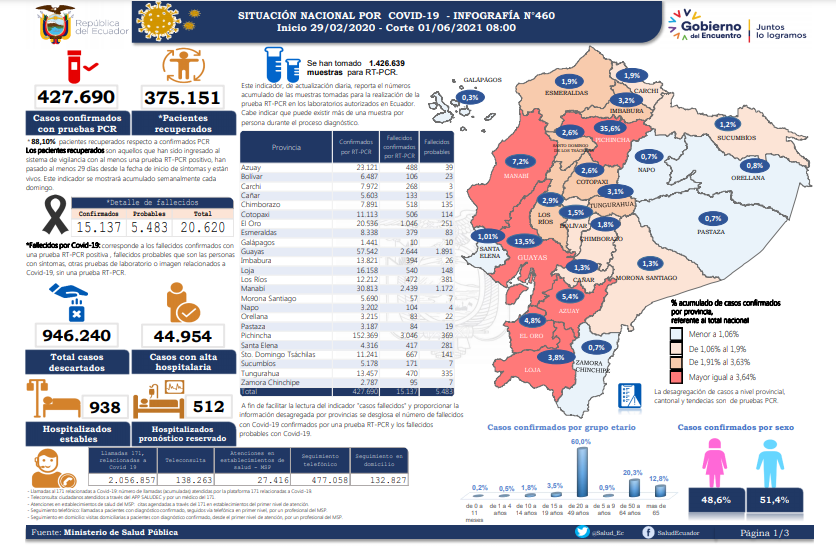 https://www.salud.gob.ec/actualizacion-de-casos-de-coronavirus-en-ecuador/
https://www.gestionderiesgos.gob.ec/informes-de-situacion-covid-19-desde-el-13-de-marzo-del-2020/
[Speaker Notes: https://www.salud.gob.ec/actualizacion-de-casos-de-coronavirus-en-ecuador/]
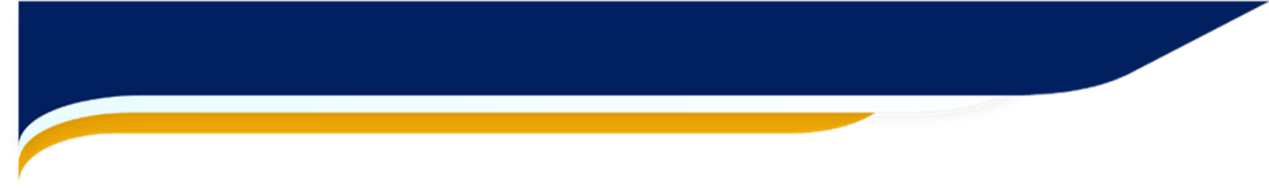 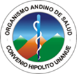 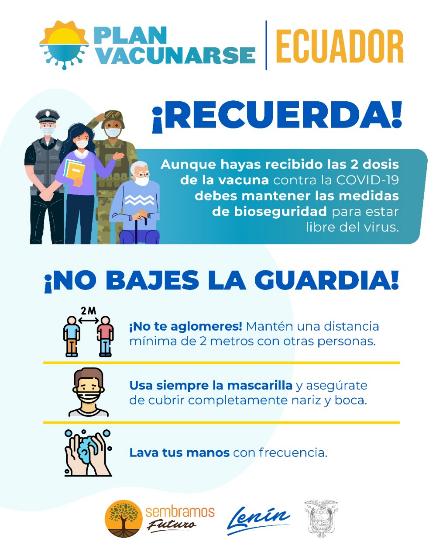 Avances vacunación COVID-19 - Ecuador
Dosis aplicadas

2,597,836
https://www.planvacunarse.ec/
https://www.coronavirusecuador.com/
[Speaker Notes: https://app.powerbi.com/view?r=eyJrIjoiNzU0Nzk2ZWMtNDA4ZS00ZmI3LTlkNmItZTZjNTk2OGFhZmNiIiwidCI6IjJmYzgyYWFkLWYyMjUtNDM0OS04YjliLTg0MTZhNGFmNGQ3ZiJ9&pageName=ReportSectionc8bb035f886311b2bd69]
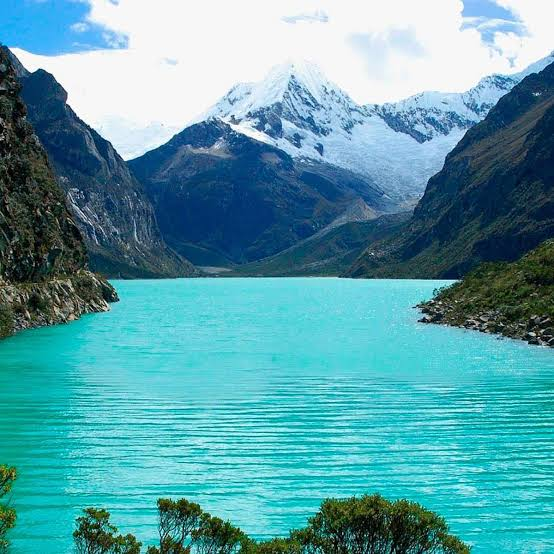 PERÚ
Laguna Chinancocha(Llanganuco). Parque Nacional Huascarán
[Speaker Notes: A los pies del nevado Huascarán, en la quebrada de Llanganuco, la naturaleza nos brinda uno de los mejores espectáculos. Como dos espejos de cielo, las Lagunas Chinancocha y Orconcocha han creado un nuevo color en la naturaleza: ni verdes, ni azules, tal vez turquesas, lo cierto es que su belleza deja sin habla a los visitantes.


https://www.peru.travel/es/atractivos/laguna-chinancocha-llanganuco]
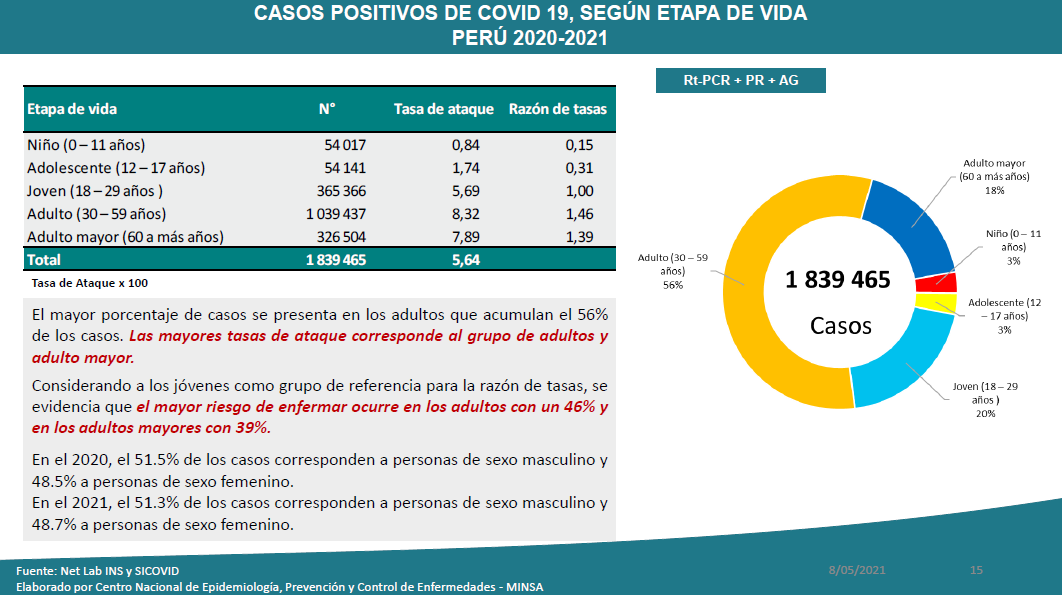 https://www.dge.gob.pe/portal/docs/tools/coronavirus/coronavirus220521.pdf
[Speaker Notes: https://covid19.minsa.gob.pe/sala_situacional.asp
https://www.dge.gob.pe/portal/docs/tools/coronavirus/coronavirus240421.pdf

https://covid19.minsa.gob.pe/sala_situacional.asp
https://www.dge.gob.pe/portal/docs/tools/coronavirus/coronavirus100321.pdf]
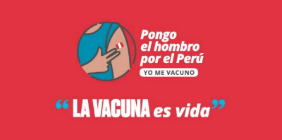 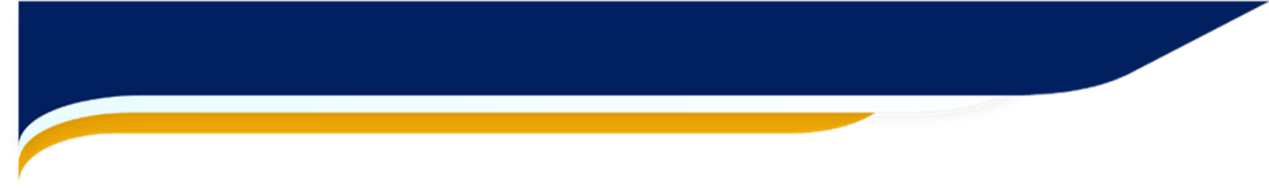 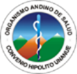 Avances vacunación COVID-19 - Perú
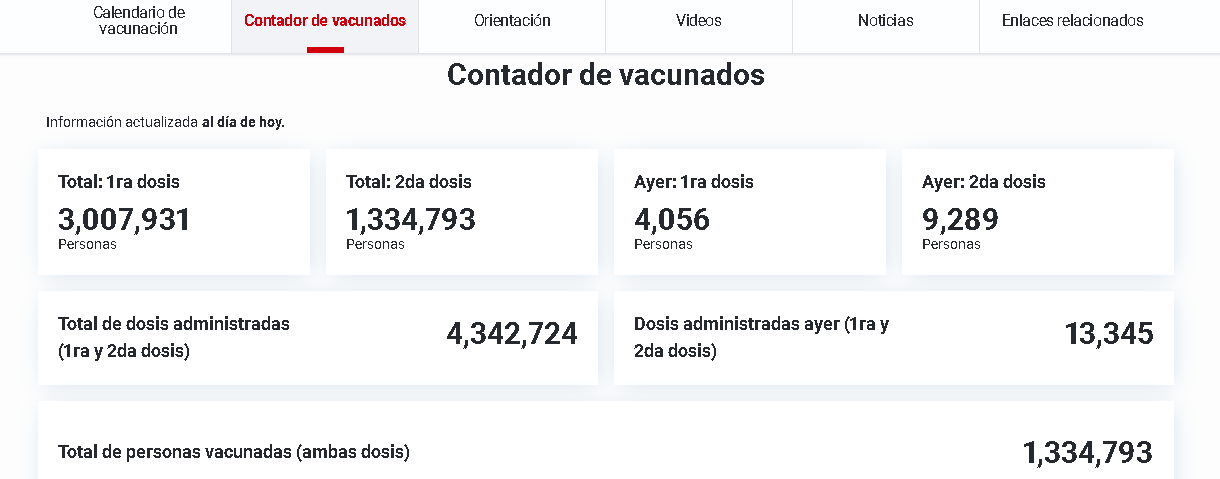 https://gis.minsa.gob.pe/GisVisorVacunados/
[Speaker Notes: http://www.minsa.gob.pe/vacuna-covid-19/

https://www.gob.pe/12365

https://www.gob.pe/13328-proceso-de-vacunacion-contra-el-coronavirus]
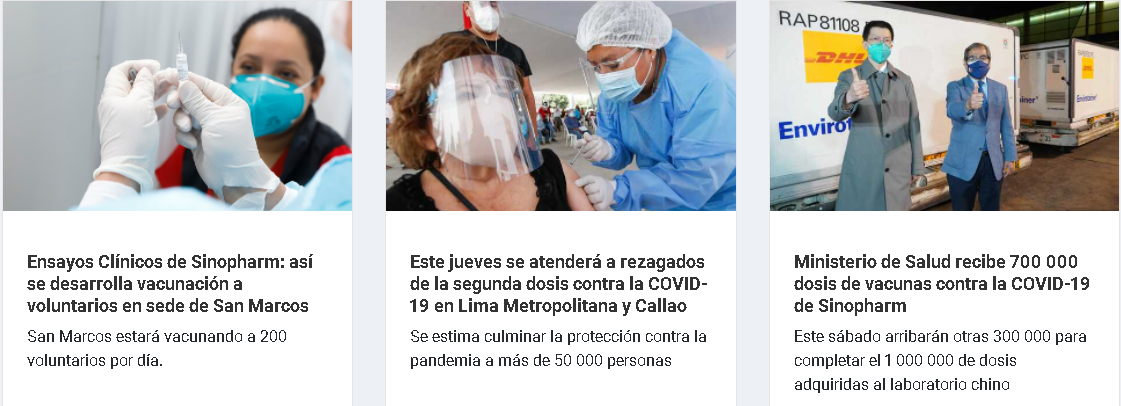 https://www.gob.pe/pongoelhombro#contador-de-vacunados
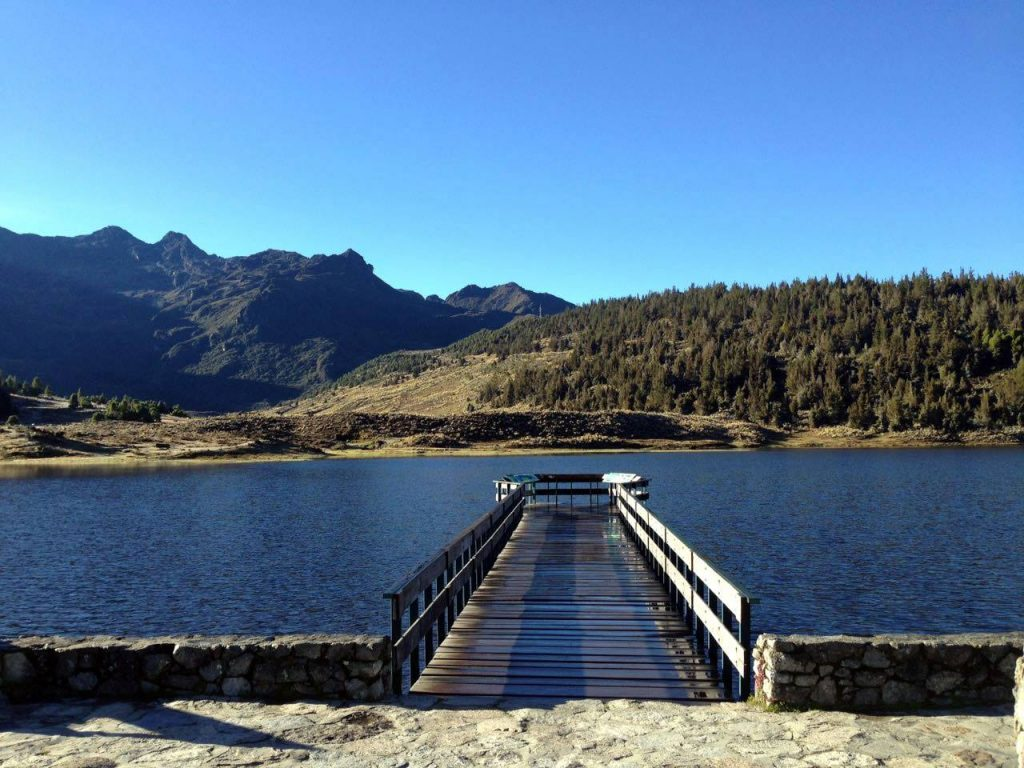 VENEZUELA
Laguna de Mucubají, Mérida, Venezuela
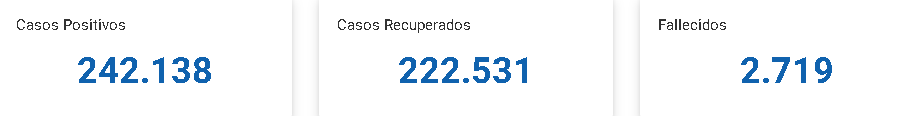 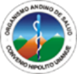 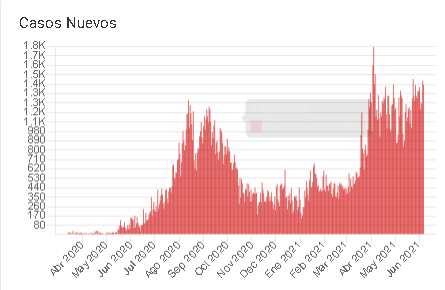 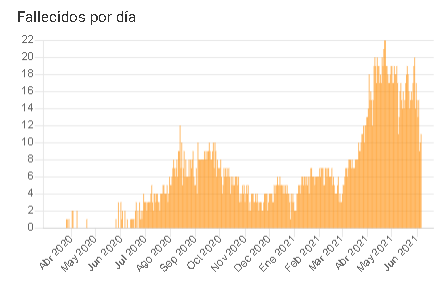 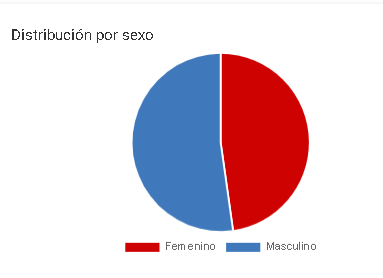 Mujeres: 115,662

Hombres: 126,516
https://covid19.patria.org.ve/estadisticas-venezuela/
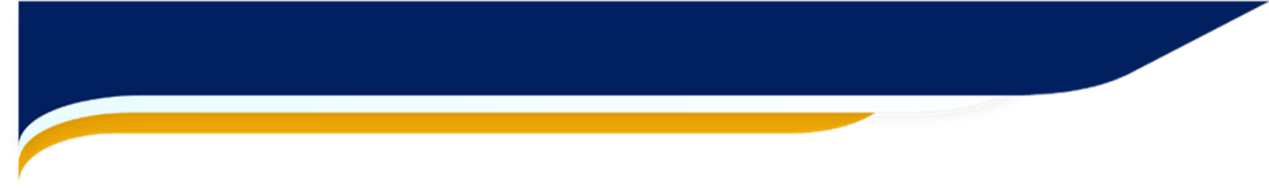 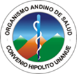 Lunes, 07 Junio 2021 07:27

El presidente de la República Nicolás Maduro, anunció que se han detectado las variantes británica y andina, en el territorio nacional.

“Tenemos tremenda frontera y de la frontera de Apure pasó la variante británica y de la frontera del Zulia hemos detectado la variante andina”.

El presidente de la República, Nicolás anunció que el Sistema COVAX tiene previsto el envío de millones de vacunas entre los meses de julio y agosto al país.
Avances vacunación COVID-19 - Venezuela
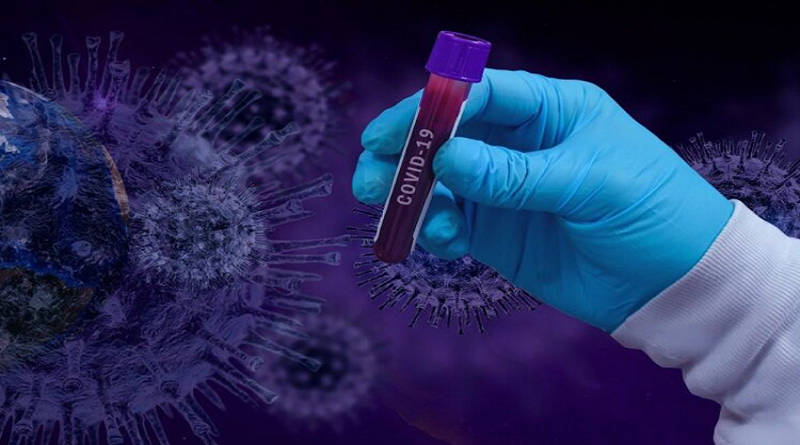 Dosis administradas

3,300,000
http://www.mpps.gob.ve/
http://www.mpps.gob.ve/index.php/sala-de-prensa/notnac/1139-presidente-maduro-se-han-detectado-en-el-pais-las-variantes-britanica-y-andina
[Speaker Notes: http://www.mpps.gob.ve/
http://www.oncti.gob.ve/noticia2623.html
Observatorio Nacional de Ciencia, Tecnología e Innovación

http://www.mpps.gob.ve/index.php/sala-de-prensa/noticias-regionales/1027-el-carvativir-llega-a-los-roques]
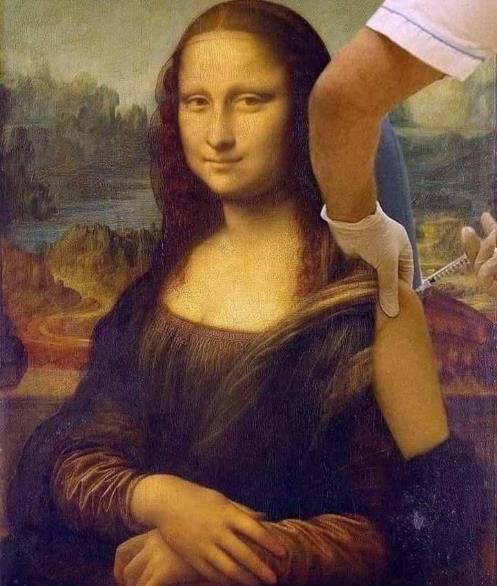 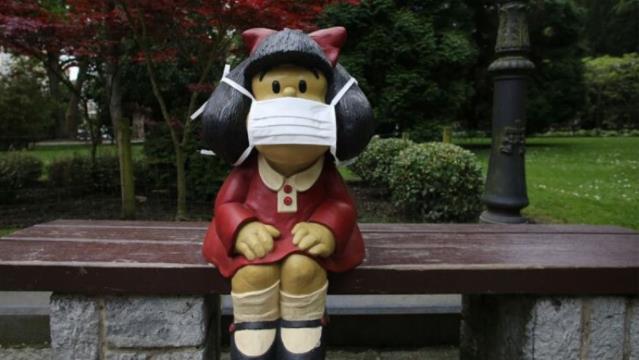 Solo estaremos seguros cuando todos estemos seguros.

Reconstruir nuestra sociedad con justicia social y ambiental 
para que todas las personas vivan con dignidad. 
.
[Speaker Notes: https://www.bbc.com/mundo/noticias-56085050

https://www.facebook.com/MafaldaDigital/photos/a.300726240042437/2843698829078486/
Estatua Mafalda con mascarilla en el Parque San Francisco, Oviedo, España]
Bolivia, Chile, Colombia,  Ecuador, Perú y Venezuela
Cada vez más juntos por el derecho a la salud
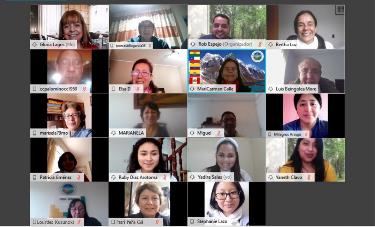 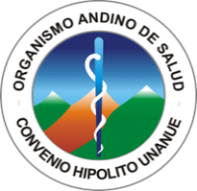 GRACIAS
Muchas gracias a los Ministros de Salud, a los grupos de trabajo, al CTC,  a los Comités Andinos y al equipo técnico ORAS-CONHU.
www.orasconhu.org
[Speaker Notes: You can safely remove this slide. This slide design was provided by SlideModel.com – You can download more templates, shapes and elements for PowerPoint from http://slidemodel.com]
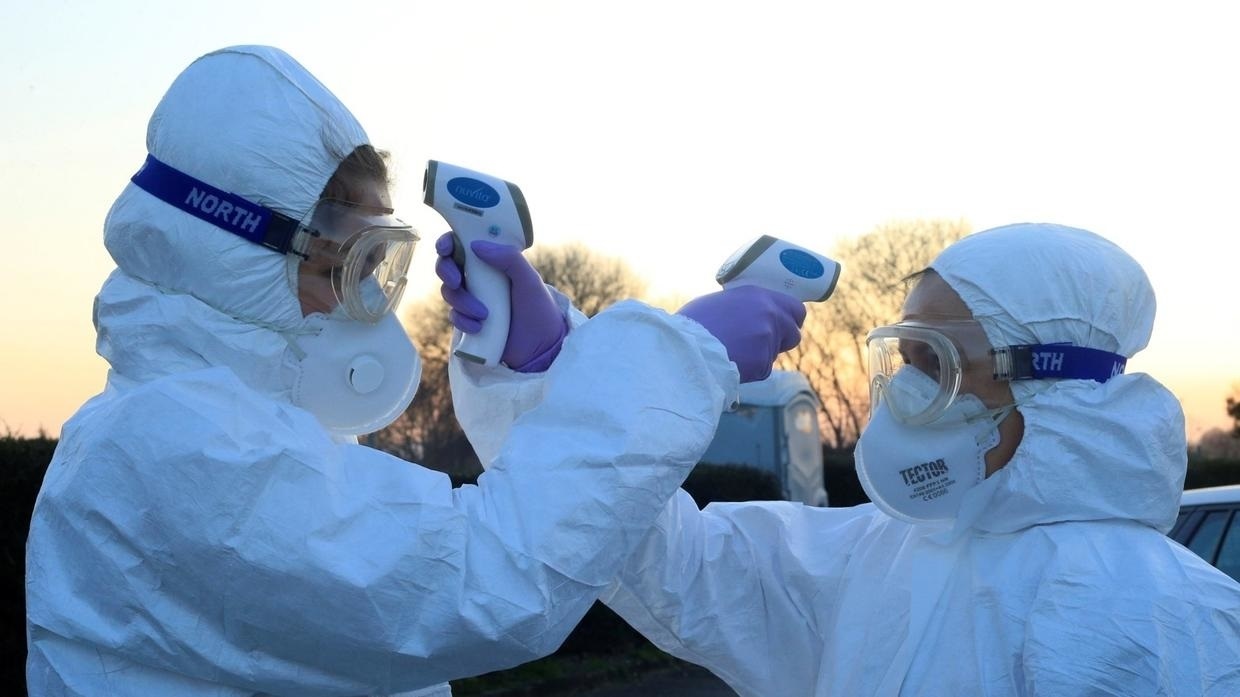 Muchas gracias
Esta foto de Autor desconocido está bajo licencia CC BY